Strategia rozwoju
gminy Grodzisk Mazowiecki do 2035 roku
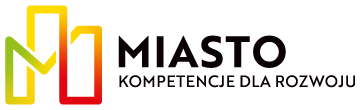 Informacje ogólne
Rozdział pn. „Informacje ogólne” zawiera opis procesu partycypacji oraz zasad, którymi kierowano się przy opracowaniu strategii rozwoju gminy.
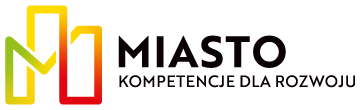 Strategia rozwoju gminy Grodzisk Mazowiecki do 2035
2
Spis treści
INFORMACJE  OGÓLNE 
Wstęp – strona 5
Zasady opracowania strategii rozwoju gminy – strona 6 
Partycypacja społeczna – strona 7
CZĘŚĆ DIAGNOSTYCZNA STRATEGII 
Diagnoza sytuacji gminy i obszary diagnostyczne- strona 9
Informacje ogólne o gminie – strona 10
Podsumowanie diagnozy – wymiar społeczny – strona 12
Podsumowanie diagnozy – wymiar gospodarczy – strona 14 
Podsumowanie diagnozy – wymiar środowiskowy – strona 15
Podsumowanie diagnozy – wymiar przestrzenny  - strona 16
Podsumowanie diagnozy – wymiar instytucjonalny – strona 17
Podsumowanie diagnozy – trendy globalne – strona 18
Podsumowanie diagnozy - czynniki zewnętrzne – strona 21
Wnioski z diagnozy – wymiar społeczny – strona 22
Wnioski z diagnozy – wymiar gospodarczy – strona 23




Wnioski z diagnozy – wymiar środowiskowy – strona 24
Wnioski z diagnozy – wymiar przestrzenny – strona 25
Wnioski z diagnozy – wymiar instytucjonalny – strona 26
CZĘŚĆ PROGRAMOWA STRATEGII 
Logika interwencji strategicznej – strona 28
Wizja rozwoju gminy – strona 29
Cel ogólny, cele strategiczne i cele operacyjne – strona 30
Cele i kierunki działania - wymiar społeczny – strona 31
Cele i kierunki działań - wymiar gospodarczy – strona 34
Cele i kierunki działań - wymiar przestrzenny – strona 36
Cele i kierunki działania – wymiar środowiskowy – strona 38
Komplementarność celów strategicznych – strona 40
Rezultaty długoterminowe i średnioterminowe działań – strona 42
Oddziaływanie strategii i wskaźnik oddziaływania – strona 43
Rezultaty działań i ich wskaźniki w wymiarze społecznym  - strona 44
Rezultaty działań i ich wskaźniki w wymiarze gospodarczym – strona 45
Rezultaty działań i ich wskaźniki w wymiarze przestrzennym – strona 46
Strategia rozwoju gminy Grodzisk Mazowiecki do 2035
3
Spis treści
Rezultaty działania i ich wskaźniki w wymiarze środowiskowym – strona 47
Scenariusze rozwoju – strona 48
Scenariusz  innowacyjny – strona 49
Scenariusz optymistyczny – strona 51
Scenariusz realistyczny – strona 53
Scenariusz pesymistyczny – strona 55
CZĘŚĆ PRZESTRZENNA STRATEGII 
Model struktury funkcjonalno-przestrzennej – strona 58
Struktura sieci osadniczej – strona 59
System powiązań przyrodniczych – strona 61
Główne korytarze i elementy sieci transportowych – strona 63
Główne elementy infrastruktury technicznej – strona 65
Główne elementy infrastruktury społecznej – strona 67
Ustalenia i rekomendacje w zakresie polityki przestrzennej – strona 69
Obszary strategicznej interwencji w strategii województwa mazowieckiego – strona 86






Lokalne obszary strategicznej interwencji – strona 90
OSI Bieguny wzrostu – strona 91
OSI Obszar rozbudowy aglomeracji kanalizacyjnej – strona 96
OSI Tereny otwarte – strona 100
CZĘŚĆ WDROŻENIOWA STRATEGII
System realizacji strategii – strona 105
Zespół ds. wdrażania strategii – strona 106
Dokumenty wykonawcze do strategii – strona 107 
Wytyczne do dokumentów wykonawczych – strona 108 
Monitoring – strona 109
Ewaluacja – strona 110
Aktualizacja strategii rozwoju – strona 111
Ramy finansowe – strona 112
Źródła finansowania – strona 113
SPÓJNOŚĆ Z DOKUMENTAMI WYŻSZEGO RZĘDU 
Spójność z dokumentami wyższego rzędu – strona 115
Spójność z innymi dokumentami strategicznymi – strona 118
Strategia rozwoju gminy Grodzisk Mazowiecki do 2035
4
Strategia rozwoju gminy Grodzisk Mazowiecki do 2035
Wstęp
Strategia rozwoju gminy Grodzisk Mazowiecki do 2035 r. stanowi kluczowy dokument planistyczny, który wyznacza kierunki działań mających na celu długofalowy rozwój społeczno-gospodarczy gminy. 
Opracowana strategia jest efektem szerokich konsultacji społecznych, analizy uwarunkowań lokalnych i ponadlokalnych, w tym trendów globalnych oraz identyfikacji potrzeb mieszkańców i przedsiębiorców. Stanowi odpowiedź na wyzwania stojące przed gminą w kontekście dynamicznych zmian gospodarczych, technologicznych, demograficznych oraz środowiskowych.
W strategii rozwoju gminy ujęto wizję rozwoju gminy Grodzisk Mazowiecki, która pozwoli na wykorzystanie jej potencjału, poprawę jakości życia mieszkańców oraz wzmocnienie konkurencyjności gospodarczej gminy. W dokumencie określono także cele i priorytetowe obszary działania, takie jak rozwój usług i  przestrzeni publicznych, rozwój infrastruktury technicznej, ochronę środowiska, wspieranie przedsiębiorczości, wzmacnianie kapitału społecznego oraz promocję gminy.
W kontekście rosnącej globalizacji i potrzeb związanych z ochroną klimatu, strategia uwzględnia również cele zrównoważonego rozwoju, które mają na celu integrację aspektów ekologicznych, gospodarczych i społecznych. Wspólne działanie władz samorządowych, przedsiębiorców, organizacji pozarządowych oraz samych mieszkańców pozwoli na stworzenie przestrzeni sprzyjającej innowacyjności, aktywizacji społecznej oraz trwałemu rozwojowi, z korzyścią dla obecnych i przyszłych pokoleń.
Dzięki realizacji działań zgodnych z przedstawionymi w strategii kierunkami, gmina będzie mogła sprostać wyzwaniom współczesności, jednocześnie zachowując swoje unikalne walory i tożsamość.
Strategia rozwoju gminy Grodzisk Mazowiecki do 2035
5
Zasady opracowania strategii rozwoju gminy
WŁĄCZENIA SPOŁECZNEGO (PARTYCYPACJI)Proces opracowania strategii był realizowany wspólnie z mieszkańcami. Położono nacisk na uspołecznienie prac nad strategią. Zasadę współpracy z mieszkańcami uwzględniono w systemie wdrażania i ewaluacji strategii.
UWZGLĘDNIENIA WYMIARU TERYTORIALNEGOZastosowano zasady wynikające z podejścia terytorialnego i zintegrowanego planowania – zidentyfikowano społeczne, gospodarcze i środowiskowe powiązania funkcjonalne z otoczeniem gminy, istotne dla jej rozwoju.
KONCENTRACJI WSPARCIA STRATEGICZNEGODziałania gminy skoncentrowano na tych obszarach (wyzwaniach), które w procesie opracowania strategii uznano za priorytetowe dla rozwoju gminy.
ELASTYCZNOŚCI DZIAŁANIA Opracowano przejrzysty system wdrażania i aktualizacji strategii, uwzględniający elastyczność przyjętych rozwiązań, tak by zwiększyć sprawność realizacji strategii i skuteczność wykorzystywania dostępnych zewnętrznych źródeł finansowania. 
UWZGLĘDNIENIA PERSPEKTYWY FINANSOWEJ NA LATA 2021-2027Dostosowano rodzaj i zakres interwencji (rodzaj opracowanego dokumentu) do uwarunkowań perspektywy finansowej UE 2021 – 2027 opierając się na zasadach obowiązujących w unijnych, krajowych i regionalnych dokumentach strategicznych i operacyjnych.
ZACHOWANIA SPÓJNOŚCI Z CELAMI POLITYKI ROZWOJOWEJ DLA OBSZARU GMINY Zachowano spójność z założeniami polityki regionalnej Państwa określonymi w Strategii na rzecz odpowiedzialnego rozwoju, Krajowej Strategii Rozwoju Regionalnego 2030, a także z celami Strategii rozwoju województwa mazowieckiego 2030+, Strategii Zintegrowanych Inwestycji Terytorialnych dla metropolii warszawskiej 2021-2027+ oraz wzięto pod uwagę aktualny stan prac nad równolegle powstającymi: Strategią rozwoju obszaru otoczenia Centralnego Portu Komunikacyjnego do 2040 roku, Strategią rozwoju metropolii warszawskiej do 2040 roku.
Strategia rozwoju gminy Grodzisk Mazowiecki do 2035
6
Partycypacja społeczna
Badanie ankietowe mieszkańców (ankieta internetowa – ocena sytuacji gminy, analiza SWOT; kierunki działań, wizja - maj-czerwiec 2024 r. – 412 odpowiedzi)
Badanie ankietowe radnych (ankieta internetowa, lipiec-wrzesień 2024 r. – 5 odpowiedzi)
4 spotkania konsultacyjne z zespołem ds. opracowania strategii w toku prac nad strategią (marzec-listopad 2024 r.) 
1 spotkanie konsultacyjne z radnymi (październik 2024 r.)
1 debata z młodzieżą w toku prac nad dokumentem strategii (październik 2024 r.) 
3 spotkania konsultacyjne ze społecznością lokalną, w tym przedstawicielami środowiska przedsiębiorców, organizacji pozarządowych i mieszkańców w toku prac nad dokumentem strategii (styczeń 2025 r.)
Konsultacje projektu strategii za pomocą strony internetowej (grudzień 2024 r. - styczeń 2025 r.)
Wyłożenie projektu strategii w urzędzie gminy (grudzień 2024 r. - styczeń 2025 r. )
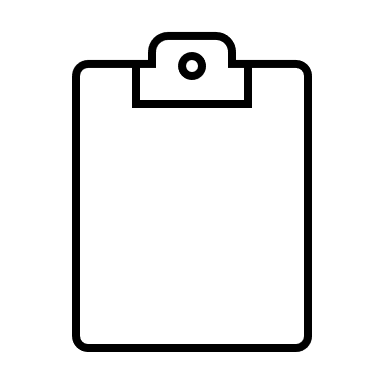 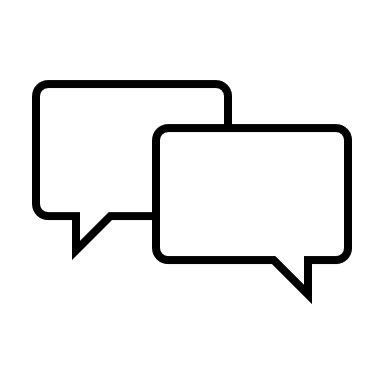 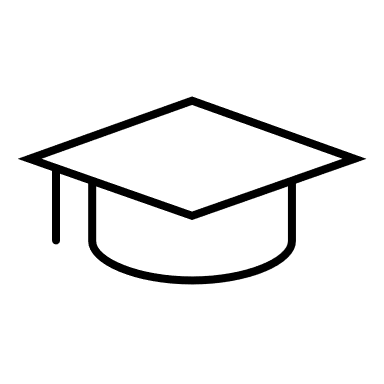 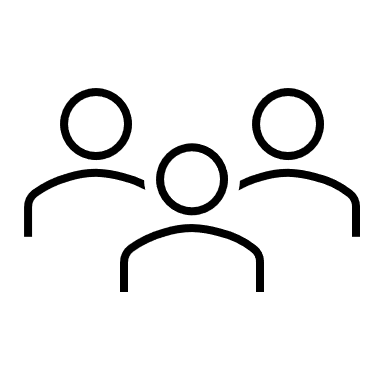 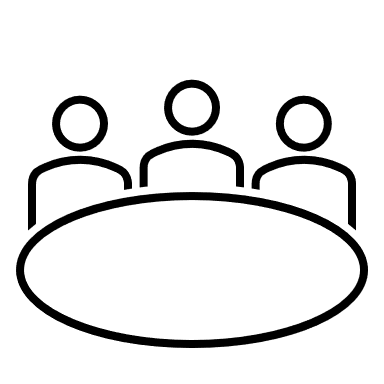 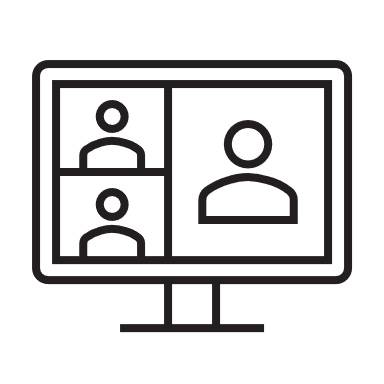 Strategia rozwoju gminy Grodzisk Mazowiecki do 2035
7
Część diagnostyczna strategii
Rozdział pn. „Część diagnostyczna strategii” prezentuje podsumowanie diagnozy sytuacji społeczno-gospodarczej i środowiskowo-przestrzennej gminy Grodzisk Mazowiecki oraz wynikające z niej wnioski. Pełna diagnoza sytuacji społeczno-gospodarczej zaprezentowana jest w Raporcie diagnostycznym.
Ze szczegółami diagnozy w poszczególnych obszarach tematycznych można zapoznać się otwierając hiperłącza dotyczące poszczególnych obszarów.
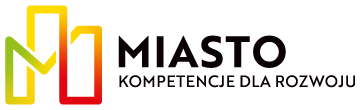 Strategia rozwoju gminy Grodzisk Mazowiecki do 2035
8
Diagnoza sytuacji gminy i obszary diagnostyczne
Diagnozę sytuacji społeczno-gospodarczej i środowiskowo-przestrzennej przeprowadzono w oparciu o dane statystyczne (GUS, własne gminy), wyniki badań ankietowych mieszkańców i młodzieży, wywiadów pogłębionych z pracownikami gminy oraz analizy dokumentów sporządzanych na potrzeby działań prowadzonych przez gminę, a także dostępnych opracowań dotyczących sytuacji społeczno-gospodarczej gminy. 

W analizie uwzględniono czynniki wewnętrzne (w podziale na 21 obszarów diagnostycznych - Schemat 1) i czynniki zewnętrzne (w tym trendy), wpływające na sytuację społeczno-gospodarczą gminy. 

Podsumowanie i wnioski z diagnozy zaprezentowano w wymiarach społecznym, gospodarczym, środowiskowym, przestrzennym i instytucjonalnym.
Schemat 1
Strategia rozwoju gminy Grodzisk Mazowiecki do 2035
9
Informacje ogólne o gminie
Położenie gminy: województwo mazowieckie, powiat grodziski.Gmina stanowi część aglomeracji warszawskiej (obszaru funkcjonalnego m. st. Warszawy)
Gminy graniczące: Baranów, Błonie, Brwinów, Jaktorów, Milanówek, Nadarzyn, Radziejowice, Żabia Wola 
Układ komunikacyjny: autostrada – A2, węzeł położony w północnej części gminy, trasa S8 – położona w południowej części gminy,   drogi wojewódzkie: nr 579, nr 719, połączenia kolejowe
Typ gminy: gmina wiejsko-miejska (obejmująca obszar miejski: miasto Grodzisk Mazowiecki i obszary wiejskie położone poza administracyjnymi granicami miasta).
Funkcja gminy w strukturze osiedleńczej kraju: strefy zewnętrzne obszarów funkcjonalnych ośrodków wojewódzkich.
Sieć osadnicza: 1 miasto: Grodzisk Mazowiecki i 35 wsi
Powierzchnia gminy: 107,39 km2
Gęstość zaludnienia: 508 osób/km2 
Siedziba gminy - miasto Grodzisk Mazowiecki.
Jednostki pomocnicze gminy – 34 sołectwa. 


Podział administracyjny gminy oraz położenie gminy na obszarze województwa mazowieckiego (ze wskazaniem wielkości ośrodków miejskich) prezentują - odpowiednio – Mapa 1 i Mapa 2.
Strategia rozwoju gminy Grodzisk Mazowiecki do 2035
10
Ogólne informacje o gminie
Mapa 2
Mapa 1
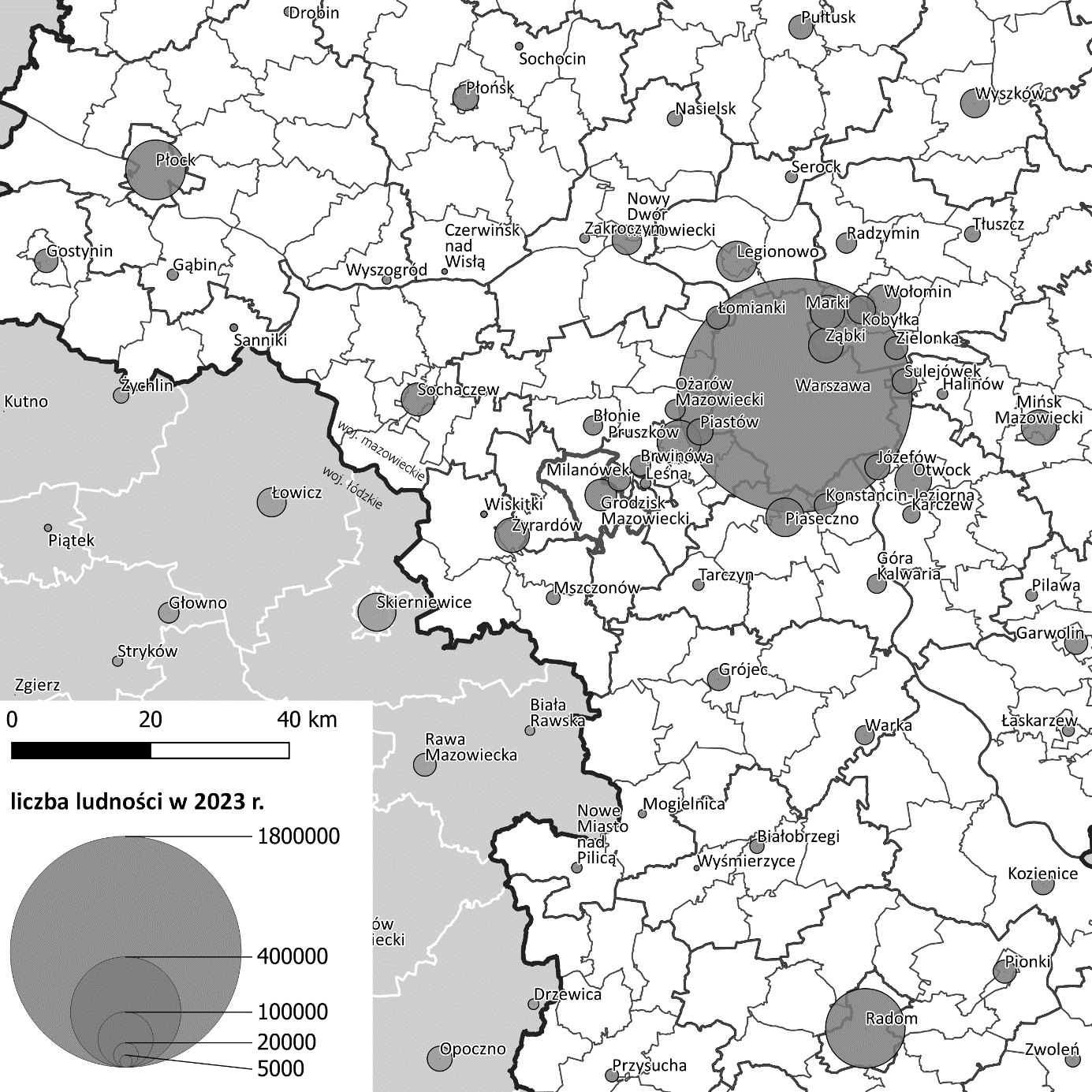 Strategia rozwoju gminy Grodzisk Mazowiecki do 2035
11
Podsumowanie diagnozy – wymiar społeczny
DEMOGRAFIA
istniejący i przewidywany wzrost liczby mieszkańców 
dodatni, ale o malejącej dynamice wzrostu przyrost naturalny 
dodatnie i rosnące saldo migracji 
zmieniająca się struktura wiekowa mieszkańców
starzenie się społeczności lokalnej 















EDUKACJA I OŚWIATA 
zróżnicowana dostępność do placówek oświaty i wychowania 
rosnące zapotrzebowanie na usługi edukacyjne, opieki i wychowania dzieci 
rosnące zainteresowanie usługami edukacyjnymi oraz opieki i wychowania dzieci 
dobra dostępność do usług opieki i wychowania dzieci oraz edukacji 
przeciętna jakość opieki przedszkolnej  w opinii mieszkańców 
wysoka jakość edukacji na poziomie podstawowym 
dobra dostępność do placówek kulturalno-oświatowych prowadzonych przez gminę 










CZAS WOLNY
rosnące zainteresowanie ofertą kulturalną i oświatową gminy
rosnąca liczba wydarzeń i imprez kulturalnych 
bogata oferta instytucji kultury 
dobry stan obiektów dziedzictwa kulturowego
uboga baza noclegowa
przeciętny potencjał turystyczny  
nowoczesna baza sportowa i infrastruktura sprzyjająca uprawianiu sportu i rekreacji
zróżnicowany dostęp do terenów sprzyjających uprawianiu sportu i rekreacji 
bogata oferta klubów sportowych oraz Ośrodka Sportu i Rekreacji w Grodzisku Mazowieckim
malejące zainteresowanie ofertą klubów sportowych
Strategia rozwoju gminy Grodzisk Mazowiecki do 2035
12
Podsumowanie diagnozy – wymiar społeczny
BEZPIECZEŃSTWO
zadawalający poziom bezpieczeństwa osobistego i publicznego 
wysoki poziom dofinansowania przez gminę działań służb zapewniających bezpieczeństwo osobiste i publiczne
niska dostępność wysokospecjalistycznych usług zdrowotnych 
dobra dostępność do placówek i usług podstawowej i specjalistycznej opieki zdrowotnej 
zadawalająca jakość podstawowej opieki zdrowotnej 
realizowane przez gminę programy profilaktyki zdrowotnej
wysoki poziom dofinansowania przez gminę działań służących ochronie zdrowia mieszkańców 
niski poziom umieralności na choroby cywilizacyjne








         MIESZKALNICTWO
intensywnie rozwijający się rynek mieszkaniowy
rosnąca dostępność mieszkań w gminie
bardzo wysoka jakość zasobu mieszkaniowego 
malejący komunalny zasób mieszkaniowy 
niewielki, gminny zasób nieruchomości pod budownictwo mieszkaniowe 















AKTYWNOŚĆ I INTEGRACJA SPOŁECZNA MIESZKAŃCÓW
zadawalający poziom aktywności obywatelskiej mieszkańców 
zadawalający poziom aktywności społecznej mieszkańców 
wprowadzone rozwiązania systemowe wspierające zaangażowanie społeczne mieszkańców
istniejąca infrastruktura wspierająca integrację mieszkańców 
zorganizowane przestrzenie publiczne wspierające integrację mieszkańców 
znaczny poziom ubóstwa głębokiego utrudniający integrację mieszkańców
wprowadzone rozwiązania systemowe wspierające włączenie społeczne (integrację) mieszkańców
przeciętna dostępność i jakość działań podejmowanych w ramach polityki wsparcia i integracji społecznej
Strategia rozwoju gminy Grodzisk Mazowiecki do 2035
13
Podsumowanie diagnozy – wymiar gospodarczy
PRZEDSIĘBIORCZOŚĆ
wysoki, ale o malejącej dynamice wzrostu poziom przedsiębiorczości mieszkańców
stabilna struktura prowadzonej działalności gospodarczej
wysoka konkurencyjność podmiotów gospodarczych na obszarze gminy
niska dostępność zasobów niezbędnych do prowadzenia działalności gospodarczej 
niewielka powierzchnia terenów inwestycyjnych należących do gminy 
dobra dostępność komunikacyjna wspierająca rozwój gospodarczy gminy
dobre warunki do prowadzenia działalności gospodarczej w gmin



RYNEK PRACY 
niski poziom bezrobocia
zmieniająca się struktura zatrudnienia w ramach sektorów ekonomicznych 
niekorzystne dla rynku pracy zmiany struktury wiekowej mieszkańców
brak zastępowalności pokoleń na rynku pracy
niekonkurencyjny rynek pracy 







ISTOTNE GAŁĘZIE GOSPODARKI 
dobre warunki dla rozwoju transportu i gospodarki magazynowej 
rosnące znaczenie transportu i gospodarki magazynowej w strukturze gospodarczej gminy 
dobre warunki naturalne dla rozwoju rolnictwa 
rozdrobniona struktura gruntów rolnych 
malejąca powierzchnia gruntów rolnych 
obniżające się znaczenie rolnictwa jako działu gospodarki
Strategia rozwoju gminy Grodzisk Mazowiecki do 2035
14
Podsumowanie diagnozy – wymiar środowiskowy
STAN ŚRODOWISKA
dobra jakość środowiska naturalnego 
istniejące w gminie wyzwania środowiskowe
brak ciągów przyrodniczych  o znaczeniu krajowym i ponadregionalnym 
tereny wchodzące w skład Warszawskiego Obszaru Chronionego Krajobrazu

GOSPODARKA ENERGETYCZNA I TELEKOMUNIKACJA 
dobre warunki do rozwoju odnawialnych źródeł energii w gminie (OZE)
dobra dostępność do sieci gazowej
rozwijająca się sieć gazowa o znaczeniu krajowym i regionalnym 
dominujący udział indywidualnych, tradycyjnych źródeł ciepła w źródłach ciepła zainstalowanych na terenie gminy






GOSPODARKA WODNO-KANALIZACYJNA
dobra dostępność do sieci wodociągowej
dobra dostępność do  sieci kanalizacyjnej
prowadzone badania i rozwój infrastruktury wodociągowej i kanalizacyjnej 


GOSPODARKA ODPADAMI KOMUNALNYMI
zorganizowany system odbioru odpadów
przeciętna efektywność usług odbioru odpadów 
wzrastająca ilość zmieszanych odpadów komunalnych na 1 mieszkańca
stały poziom odpadów zbieranych selektywnie 
wzrastający poziom recyklingu odpadów komunalnych 
podejmowane przez gminę działania wspierające gospodarkę odpadami
Strategia rozwoju gminy Grodzisk Mazowiecki do 2035
15
Podsumowanie diagnozy – wymiar przestrzenny
POLITYKA PRZESTRZENNA
niepełne wykorzystanie studium uwarunkowań i kierunków zagospodarowania przestrzennego jako narzędzia kształtującego politykę przestrzenną gminy
zadawalający stopień pokrycia gminy miejscowymi planami zagospodarowania przestrzennego
wzrastająca liczba inwestycji realizowanych na podstawie decyzji o warunkach zabudowy i zagospodarowania terenu
istniejące ograniczenia w zagospodarowaniu gminy

ZAGOSPODAROWNIE PRZESTRZENI
rozwój urbanistyczny gminy 
postępujący proces zmian w zagospodarowaniu terenów wynikający z rozwoju urbanistycznego gminy
zróżnicowane modele rozłożenia funkcji przestrzennych na terenie miejskim i na terenach wiejskich gminy 
zróżnicowane rozłożenie funkcji publicznych na terenie gminy
zróżnicowana struktura przestrzenna terenów mieszkaniowych 
zróżnicowany stan zagospodarowania terenów mieszkaniowych 
wysokie zapotrzebowanie na zabudowę mieszkaniową 

INFRASTRUKTURA DROGOWA, KOLEJOWA I ROWEROWA 
dobra dostępność drogowa i wysoka jakość dróg 
rozwijająca się sieć kolejowa
rozwijający się system dróg i ścieżek rowerowych
niewystarczająca liczba miejsc postojowych 

PUBLICZNY TRANSPORT ZBIOROWY 
bardzo dobra dostępność transportowa zewnętrzna gminy 
zróżnicowana dostępność transportowa wewnątrz gminy 
zintegrowany transport publiczny na terenie gminy
Strategia rozwoju gminy Grodzisk Mazowiecki do 2035
16
Podsumowanie diagnozy – wymiar instytucjonalny
WSPÓŁPRACA ZE SPOŁECZNOŚCIĄ LOKALNĄ
rozwijające się, różnorodne formy współpracy z mieszkańcami 
rozwijające się, różnorodne formy współpracy i wsparcia przedsiębiorców
wzrastający poziom deinstytucjonalizacji usług publicznych 
wzrost znaczenia partycypacji społecznej

WSPÓŁPRACA Z INNYMI JEDNOSTKAMI SAMORZĄDU TERTRORIALNEGO 
różnorodne formy (w tym zinstytucjonalizowane) i obszary współpracy z jednostkami samorządowymi w kraju i za granicą, 








POTENCJAŁ INSTYTUCJONALNY 
ustalona struktura organizacyjna i zapewniona ciągłość działań gminy
odpowiednie zasoby pracownicze i kompetencyjne 
odpowiednie zasoby rzeczowe i technologiczne do świadczenia usług
wysoka jakość usług świadczonych przez gminę

FINANSE GMINNE
stabilna sytuacja finansowa gminy
wysoka, ale obniżająca się zdolność do finansowania rozwoju
Strategia rozwoju gminy Grodzisk Mazowiecki do 2035
Podsumowanie diagnozy - trendy globalne
Tabela 1
Strategia rozwoju gminy Grodzisk Mazowiecki do 2035
18
Podsumowanie diagnozy - trendy globalne
Strategia rozwoju gminy Grodzisk Mazowiecki do 2035
19
Podsumowanie diagnozy - trendy globalne
Strategia rozwoju gminy Grodzisk Mazowiecki do 2035
20
Podsumowanie diagnozy – czynniki zewnętrzne
CZYNNIKI ZEWNĘTRZNE WPŁYWAJĄCE NA ROZWÓJ GMINY:
Schemat 2
Strategia rozwoju gminy Grodzisk Mazowiecki do 2035
21
Wnioski z diagnozy – wymiar społeczny
Położenie Grodziska Mazowieckiego w obszarze funkcjonalnym Warszawy (w rozwijającej się aglomeracji warszawskiej) skutkowało dynamicznym rozwojem społeczno-gospodarczym gminy. Grodzisk Mazowiecki przyciągał nowych mieszkańców (populacja gminy wzrosła od 2012 r. o 27,8%), zwłaszcza rodziny i ludzi młodych (saldo migracji, także wśród ludzi młodych od 2012 r. jest dodatnie i wzrasta), szukających tańszych, dostępnych mieszkań (liczba i dostępność mieszkań wzrasta od 2012 r. przy zachowaniu wysokiej jakości zasobu mieszkaniowego) i spokojniejszego trybu życia.  Rozwój urbanistyczny gminy skutkował rozwojem infrastruktury technicznej (zwiększenie długości  i dostępności do sieci wodociągowej, kanalizacyjnej, gazowej) oraz drogowej, a także rozwojem komunikacji publicznej (wewnątrz gminy i w obszarze funkcjonalnym). Wzrastała również dostępność do usług publicznych (edukacyjnych, zdrowotnych, czasu wolnego) i infrastruktury publicznej (w tym sportowej i rekreacyjnej oraz placówek kultury); podnosiła się jakość i rozwijała oferta usług publicznych. Aktywność społeczna mieszkańców kształtowała się na zadawalającym poziomie, niezadawalający był poziom integracji mieszkańców, mimo podejmowanych przez gminę działań przeciwdziałających temu zjawisku.
Migracja z metropolii oraz planowana budowa CPK może przyczynić się do dalszego wzrostu liczby ludności, co z kolei może wpływać na rozwój lokalnego rynku nieruchomości i infrastruktury. Wzrost liczby mieszkańców wiązać się będzie z rosnącym zapotrzebowaniem na usługi publiczne (edukacja, ochrona zdrowia, pomoc społeczna); a zmieniająca się struktura wiekowa mieszkańców (starzejące się społeczeństwo) wymusi dostosowanie infrastruktury i usług do potrzeb osób starszych. Rosnąca populacja gminy wymagać też będzie inwestycji w infrastrukturę: rozwój szkół, przedszkoli, placówek ochrony zdrowia, placówek kultury, infrastruktury sportowej i rekreacyjnej oraz przestrzeni publicznych i terenów zielonych, a także infrastruktury technicznej, w tym cyfrowej. Istotne będzie zwiększanie inwestycji w budownictwo społeczne, co pozwoli na zrównoważony rozwój rynku nieruchomości i złagodzenie presji cenowej oraz pozytywnie wpłynie na integrację społeczności lokalnej. Wraz z napływem mieszkańców do gminy może pojawić się ryzyko utraty lokalnej tożsamości i tradycji. Nowi mieszkańcy mogą wprowadzać własne wzorce kulturowe i społeczne, co może prowadzić do erozji lokalnych zwyczajów i stylu życia, a w konsekwencji wpłynąć na dezintegrację społeczną gminy.
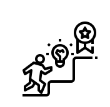 WYZWANIA
Zapewnienie odpowiedniego standardu życia mieszkańcom i dostępu do usług publicznych o wysokiej jakości dla rosnącej populacji miasta. 

Dostosowanie oferty i sposobu świadczenia usług oraz infrastruktury publicznej do ewoluujących potrzeb społeczności lokalnej wynikających ze zmiany struktury wiekowej populacji (starzenie się społeczności) i rozwoju technologicznego. 

Pielęgnowanie tożsamości gminy i realizacja systemowych działań integrujących mieszkańców.
Strategia rozwoju gminy Grodzisk Mazowiecki do 2035
22
Wnioski z diagnozy – wymiar gospodarczy
Grodzisk Mazowiecki jest silnie gospodarczo powiązany z Warszawą.  Wielu mieszkańców gminy dojeżdża do pracy w stolicy. Lokalny rynek pracy jest niekonkurencyjny (niższy niż w Warszawie poziom wynagrodzeń), charakteryzuje go obniżająca się dostępność do zasobów pracy (brak zastępowalności pokoleń, rosnąca liczba osób w wieku poprodukcyjnym) i nie zawsze czyni zadość rosnącym potrzebom przedsiębiorstw w dynamicznie rozwijających się branżach, takich jak technologie informatyczne, przemysł czy logistyka. Natomiast poziom przedsiębiorczości mieszkańców jest wysoki; stale wzrasta liczba podmiotów gospodarczych zarejestrowanych w rejestrze REGON, a udział nowozarejstrowanych podmiotów sektora kreatywnego (ITC, projektowanie w tym architektura, działalność wydawnicza, reklama, multimedia), w liczbie nowo zarejestrowanych podmiotów wzrasta. Dochody z udziału w podatku CIT i PIT są wysokie; podobnie jak dochody z podatku od nieruchomości i dochody z podatku od środków transportowych.
Bliskość Warszawy oraz bardzo dobra dostępność komunikacyjna (położenie przy autostradzie A2, trasie S8 oraz projektowanym układzie drogowym związanym z budową CPK) i podejmowane przez gminę działania wspierające rozwój gospodarczy gminy (informacyjne, organizacyjne, szkoleniowe, infrastrukturalne) tworzą możliwości rozwoju małych i średnich przedsiębiorstw, które mogą dostarczać towary i usługi zarówno lokalnie, jak i na rynku ponadlokalnym. Gmina może rozwijać własną gospodarkę w oparciu o sektor usług kierowanych stale powiększającej się populacji mieszkańców oraz inwestycje przemysłowe, w tym w przemysł logistyczny i nowych technologii, korzystając z kapitału ludzkiego napływającego z Warszawy. 
Dla rozwoju lokalnej gospodarki ważne będzie tworzenie programów wsparcia dla małych i średnich przedsiębiorstw (MŚP) w zakresie dostępu do funduszy, innowacji oraz doradztwa, co pomoże wzmocnić lokalną gospodarkę i zapewnić zrównoważony rozwój, stworzenie warunków sprzyjających rozwojowi technologii i innowacji. Kluczowe będzie także tworzenie warunków infrastrukturalnych dla rozwój działalności gospodarczej (rozwój strefy inwestycyjnej, infrastruktury technicznej, w tym cyfrowej oraz inwestowanie w rozbudowę i modernizację infrastruktury transportowej).
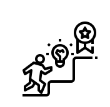 WYZWANIA
Tworzenie dostosowanych do potrzeb przedsiębiorców warunków do rozwoju działalności gospodarczej (wsparcie organizacyjne, infrastrukturalne, informacyjne).


Inwestowanie w rozbudowę i modernizację infrastruktury transportowej.
Strategia rozwoju gminy Grodzisk Mazowiecki do 2035
23
Wnioski z diagnozy – wymiar środowiskowy
Grodzisk Mazowiecki charakteryzuje wysoka jakość środowiska naturalnego (stan wód podziemnych jest dobry, jakość powietrza – umiarkowanie dobra). Udział cennych przyrodniczo obszarów prawnie chronionych na obszarze gminy pozostaje stały od 2012 r. (i wynosi 24,7%). Od 2012 r. nieznacznie, lecz stale wzrasta udział powierzchni lasów (ok. 7% w 2023 r. ) oraz parków, zieleńców i terenów zieleni osiedlowej (ok. 0,6% w 2023 r.) w powierzchni gminy. Gmina podejmuje działania mające na celu ochronę środowiska naturalnego (rozwija się infrastruktura techniczna – wodociągowo-kanalizacyjna i gazowa, sieć dróg rowerowych, realizowane są instalacje OZE, wymiana części oświetlenia gminnego na energooszczędne, kampanie proekologiczne, inwestycje w niskoemisyjny transport publiczny).Na terenie Grodziska Mazowieckiego nie są zlokalizowane zakłady szczególnie uciążliwe. Emisja zanieczyszczeń ma charakter niezorganizowany: punktowy i liniowy. W źródłach ciepła zainstalowanych na terenie gminy dominują źródła tradycyjne. Istotną rolę w zanieczyszczeniu powietrza odgrywają zanieczyszczenia komunikacyjne.
Dalszy rozwój urbanistyczny miasta może powodować wzrost zanieczyszczeń generowanych przez transport, oraz emisji z gospodarstw domowych (zwłaszcza w okresie grzewczym), a także większe zanieczyszczenie hałasem (szczególnie w pobliżu głównych arterii komunikacyjnych: autostrady A2, trasy S8 i dróg wojewódzkich). Intensywna rozbudowa terenów mieszkalnych (ale też przemysłowych) prowadzić może do utraty terenów zielonych, co może negatywnie wpływać na dostępność do przestrzeni rekreacyjnych i zmniejszać bioróżnorodność. Wyzwaniem mogą być również ekstremalne zjawiska pogodowe, związane ze zmianą klimatu.
W celu uniknięcia problemów związanych z rozwojem urbanistycznym Grodzisk Mazowiecki powinien wdrażać zasady zrównoważonego rozwoju i rozwijać gospodarkę obiegu zamkniętego. Konieczne będą inwestycje w ekologiczną infrastrukturę, ochronę środowiska, przestrzeń zieloną oraz niskoemisyjny transport publiczny, a także poprawa efektywności gospodarowania odpadami. Dbałość o środowisko naturalne do adaptacja do zmian klimatu będą kluczowe dla utrzymania długofalowego rozwoju miasta i zadowolenia mieszkańców.
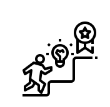 WYZWANIA



Wdrażanie zasad zrównoważonego rozwoju oraz rozwój gospodarki obiegu zamkniętego. 

Dbałość o środowisko naturalne oraz adaptacja i mitygacja zmian klimatu.
Strategia rozwoju gminy Grodzisk Mazowiecki do 2035
24
Wnioski z diagnozy – wymiar przestrzenny
Położenie Grodziska Mazowieckiego w obszarze funkcjonalnym Warszawy oraz istniejący układ drogowy (autostrada A2 wraz z węzłem drogowym) skutkuje dynamicznym rozwojem urbanistycznym gminy (wzrost liczby budynków mieszkalnych, wydanych pozwoleń na budowę, powierzchni terenów zabudowanych i zurbanizowanych). W gminie intensywnie rozwija się rynek mieszkaniowy (rośnie liczba mieszkań w budownictwie jednorodzinnym i wielorodzinnym, a wśród nich społecznych i czynszowych, choć spada liczba mieszkań w komunalnym zasobie mieszkaniowym), wzrasta dostępność mieszkań, a jakość zasobu mieszkaniowego pozostaje na bardzo wysokim poziomie.  Gmina korzysta z instrumentów planowania przestrzeni – od 2012 r. rośnie udział powierzchni gminy pokrytej miejscowymi planami zagospodarowania przestrzennego, lecz mimo to wzrasta liczba inwestycji realizowanych na podstawie decyzji o warunkach zabudowy i zagospodarowania terenu.Z uwagi na miejsko-wiejski charakter gminę Grodzisk Mazowiecki charakteryzuje zróżnicowanie rozłożenia funkcji przestrzennych na terenie miejskim i na terenach wiejskich gminy i funkcji publicznych na obszarze gminy. Gminę charakteryzuje dobra dostępność drogowa i wysoka jakość dróg. Planowana jest budowa linii Szybkiej Kolei Miejskiej (SKM) łączącej Grodzisk Mazowiecki z Warszawą oraz w związku z realizacją CPK – budowa kolei dużych prędkości oraz węzła kolejowo – drogowego. Rozwija się również i unowocześnia zintegrowany transport publiczny (w ramach współpracy z gminami z metropolii warszawskiej). Rośnie także długość dróg i ścieżek rowerowych w południowo-wschodniej części gminy.
Z uwagi na silne powiązania gospodarcze Grodziska Mazowieckiego ze stolicą inwestycje w sieć drogową i kolejową oraz transport publiczny będą konieczne, aby umożliwić szybki i wygodny transport do Warszawy, a tym samym zwiększyć atrakcyjność miasta jako miejsca do życia. Inwestycje te poprawią mobilność mieszkańców.
Szybki rozwój miasta może stwarzać problemy, takie jak nadmierna zabudowa, presja na infrastrukturę techniczną oraz problemy związane z zarządzaniem przestrzenią. Niekontrolowany rozwój gminy może prowadzić do chaotycznej urbanizacji, co negatywnie wpłynie na jakość życia mieszkańców. Dlatego też kluczowe jest zrównoważone planowanie przestrzeni, które zapewni dobry dostęp mieszkańcom gminy do usług i przestrzeni publicznych służących integracji mieszkańców, a jednocześnie pozwoli uniknąć przekształcenia gminy w "sypialnię" Warszawy, pozbawioną własnej tożsamości.
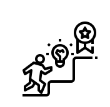 WYZWANIA

Zintegrowanie planowania przestrzennego z planami rozwoju społeczno-gospodarczego.

Zapewnienie zrównoważonego planowania przestrzenni zapewniającego dobry dostęp mieszkańcom gminy do usług i przestrzeni publicznych, które będą  służyć integracji mieszkańców.


Inwestycje w sieć drogową i kolejową oraz transport publiczny.
Strategia rozwoju gminy Grodzisk Mazowiecki do 2035
25
Wnioski z diagnozy – wymiar instytucjonalny
Gmina Grodzisk Mazowiecki rozwija współpracę ze społecznością lokalną. W gminie funkcjonują ciała konsultacyjne   i doradcze, angażujące różne grupy społeczne (młodzież, seniorów) oraz jednostki pomocnicze (34 sołectwa). Prowadzone są konsultacje społeczne, spotkania władz z mieszkańcami, a od 2024 r. funkcjonuje budżet obywatelski. Gmina prowadzi proces deinstytucjonalizacji usług publicznych, powierzając je do realizacji organizacjom społecznym. W Grodzisku Mazowieckim funkcjonuje system wsparcia przedsiębiorców (wsparcie organizacyjne, informacyjne, szkoleniowe). Grodzisk Mazowiecki współpracuje z gminami z obszaru metropolitarnego w ramach powiatowo-gminnego związku „Grodziskie Przewozy Autobusowe” (który organizuje komunikację publiczną) oraz Stowarzyszenia Metropolia Warszawa (które koncentruje się na inicjowaniu zmian służących poprawie jakości powietrza, promowaniu idei wspólnej realizacji usług publicznych, w tym m.in. gospodarki odpadami, transportu publicznego, edukacji), a także z innymi gminami w kraju i za granicą.Gmina posiada  ustaloną strukturę organizacyjną, odpowiednie zasoby finansowe, rzeczowe, technologiczne, pracownicze i kompetencyjne w zakresie prowadzenia działań bieżących; brakuje osób zajmujących się zarządzaniem strategicznym, procesowymi, analizą danych i trendów, wykorzystywaniem innowacji, nowych technologii i rozwiązań cyfrowych w zarządzaniu miastem, transformacją energetyczną, integracją i bezpieczeństwem publicznym.
Kluczowa dla dalszego rozwoju gminy będzie ścisła współpraca w ramach metropolii warszawskiej w zakresie planowania rozwoju przestrzennego, inwestycji infrastrukturalnych (drogowych, kolejowych, transport publiczny) oraz wspólnych projektów gospodarczych i społecznych. Partnerstwo między miastem a metropolią może przynieść korzyści w postaci lepszej koordynacji działań, wzajemnego wsparcia w realizacji inwestycji, wspólnych usług oraz pozyskiwania funduszy unijnych na rozwój. 
Istotne dla rozwoju gminy jest wdrożenie zasad dobrego rządzenia, które skutkować może efektywniejszym planowaniem i realizacją polityk długoterminowych. Transparentność władz gminy buduje zaufanie społeczne, co prowadzić może do większego zaangażowania obywateli w sprawy publiczne oraz lepszej współpracy między obywatelami a władzami gminy. Zasady dobrego rządzenia zapewnią, że procesy decyzyjne będą uwzględniać różnorodne interesy społeczne oraz sprzyjać lepszej organizacji pracy, co w powiązaniu ze stałym dostosowaniem kompetencji pracowników gminy do zmian otoczenia zewnętrznego umożliwi skuteczniejsze i bardziej efektywne dostarczanie usług publicznych wysokiej jakości.
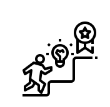 WYZWANIA

Wdrożenie standardów dobrego rządzenia jako warunku koniecznego dla stworzenia zintegrowanej i aktywnej społeczności.

Wzmacnianie współpracy z obszarem funkcjonalnym jako kluczowy warunek rozwoju społeczno-gospodarczego gminy.

Stałe podnoszenie kompetencji pracowników gminy w celu ich dostosowania do zmian technologicznych i zapewnienia wysokiej jakości usług publicznych.
Strategia rozwoju gminy Grodzisk Mazowiecki do 2035
26
Część programowa strategii
Rozdział opisuje cele strategiczne w wymiarze społecznym, gospodarczym i przestrzennym; kierunki rozwoju działań podejmowanych dla osiągnięcia celów strategicznych; oczekiwane rezultaty planowanych działań oraz wskaźniki ich osiągnięcia.
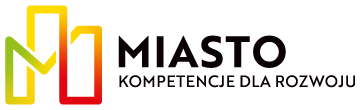 Strategia rozwoju gminy Grodzisk Mazowiecki do 2035
27
Logika interwencji strategicznej
Wizja -  określa pożądany stan, do jakiego dana gmina chce dążyć w przyszłości. Wizja wskazuje na wartości, cel główny oraz charakter rozwoju, jaki ma zostać osiągnięty. Jest ona wyrazem aspiracji społeczności lokalnej, władz oraz innych interesariuszy, a także fundamentem, na którym opierają się bardziej szczegółowe cele i kierunki działań. Wizja jest odpowiedzią na pytanie: kim chcemy być w przyszłości, jaką wspólnotą? 
Główne cele strategiczne – ogólny stan/efekt, do którego osiągnięcia dąży gmina. Założono, że cele strategiczne wskazywać będą generalny kierunek postępowania gminy w realizacji wizji jej rozwoju i służyć będą do ustalenia priorytetów w zakresie działań oraz alokacji zasobów. Cele strategiczne będą mieć charakter długofalowy i zostaną zdefiniowane w obszarze społecznym, gospodarczym i środowiskowo-przestrzennym.
Cele operacyjne – cele niższego rzędu, dotyczące średniego horyzontu czasowego, określające sposoby realizacji celów strategicznych. 
Kierunki działań – kierunki koncentracji wspólnych wysiłków (aktywności planistycznej, wdrożeniowo-operacyjnej, w tym finansowej i organizacyjnej), podejmowanych przez samorząd oraz jego partnerów publicznych, społecznych i gospodarczych. Założono, że kierunki działań służyć będą realizacji założonych celów i będą podstawą do planowego wdrażania strategii. Kierunki działań planowane w ramach poszczególnych celów operacyjnych będą się wzajemnie przenikać i uzupełniać.
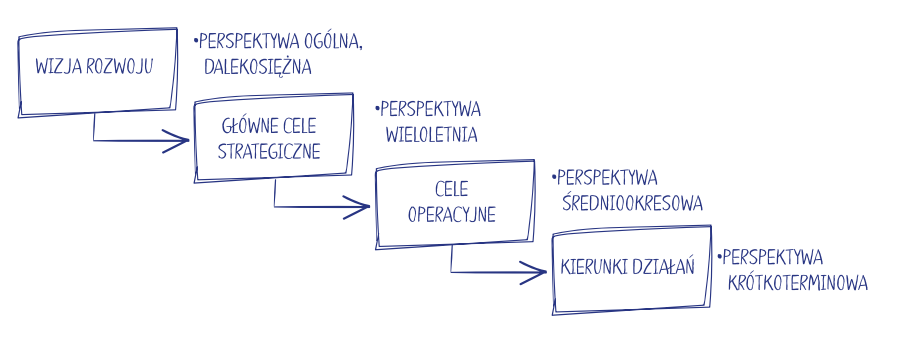 Schemat 3
Wnioski z diagnozy sytuacji społeczno-gospodarczej gminy oraz wyzwania strategiczne, określone w toku diagnozy, zostały uwzględnione w partycypacyjnym procesie określania wizji rozwoju gminy, formułowania celów strategicznych i operacyjnych oraz kierunków działań strategicznych, zgodnie z przyjętą logiką interwencji (Rysunek obok).
Źródło: Strategia rozwoju gminy.
 Poradnik praktyczny, ISBN: 978-83-7610-708-0
Strategia rozwoju gminy Grodzisk Mazowiecki do 2035
28
Wizja rozwoju gminy
Rozwinięcie wizji: 
Gmina Grodzisk Mazowiecki to Przyjazna Rodzinom, Zielona Gmina Innowacji, Kultury, Edukacji oraz Bezpieczeństwa - miejsce wyjątkowe na mapie wspólnot samorządowych, wyróżniające się klimatem społecznym stymulującym wszechstronny rozwój mieszkańców oraz ofertą, atrakcyjną dla rodzin i osób szukających inspiracji, wiedzy, oddechu i dobrej energii. ​​Wspólnota stawiająca na rozwój usług społecznych. Dążąca do podniesienia zakresu, jakości i dostępności usług publicznych, zwłaszcza w obszarze zdrowia, kultury, edukacji, pomocy społecznej i profilaktyki społecznej. Dbająca o to, aby każdy mieszkaniec, niezależnie od wieku, otrzymał wsparcie, którego potrzebuje.​
Zależy nam, aby gminę charakteryzował szeroki dostęp do bogatej oferty zajęć artystycznych, sportowych i rekreacyjnych oraz aby różnorodne możliwości spędzania czasu wolnego, promocja aktywnego stylu życia, zdrowia i rozwoju kulturalnego stały się wizytówką gminy. ​​Widzimy przyszłość w której Miasto Grodzisk Mazowiecki jest sercem i centrum życia wspólnoty, gdzie tętni codzienne życie społeczne, kulturalne i edukacyjne oraz wsie, pełniące funkcje społecznych węzłów sublokalnych, wspierających mieszkańców w codziennych aktywnościach i zapewniających przestrzeń do aktywności lokalnych.​
Gmina Grodzisk Mazowiecki będzie więc miejscem, gdzie wiedza, kultura, edukacja i bezpieczeństwo stworzą fundamenty ​przyjaznego i nowoczesnego stylu życia każdego mieszkańca i każdej rodziny w czystym i bezpiecznym środowisku.​
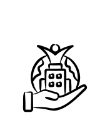 WIZJA: Przyjazna RODZINOM, zielona Gmina Innowacji, Kultury, Edukacji i Bezpieczeństwa
Strategia rozwoju gminy Grodzisk Mazowiecki do 2035
29
Cel główny, cele strategiczne i cele operacyjne
Schemat 4
Strategia rozwoju gminy Grodzisk Mazowiecki do 2035
30
Cele i kierunki działania – wymiar społeczny
Tabela 2
Strategia rozwoju gminy Grodzisk Mazowiecki do 2035
31
Cele i kierunki działania – wymiar społeczny - c.d.
Strategia rozwoju gminy Grodzisk Mazowiecki do 2035
32
Cele i kierunki działania – wymiar społeczny -c.d.
Strategia rozwoju gminy Grodzisk Mazowiecki do 2035
33
Cele i kierunki działania – wymiar gospodarczy
Tabela 3
Strategia rozwoju gminy Grodzisk Mazowiecki do 2035
34
Cele i kierunki działania – wymiar gospodarczy – c.d.
Strategia rozwoju gminy Grodzisk Mazowiecki do 2035
35
Cele i kierunki działania – wymiar przestrzenny
Tabela 4
Strategia rozwoju gminy Grodzisk Mazowiecki do 2035
36
Cele i kierunki działania – wymiar przestrzenny – c.d.
Strategia rozwoju gminy Grodzisk Mazowiecki do 2035
37
Cele i kierunki działania – wymiar środowiskowy
Tabela 5
Strategia rozwoju gminy Grodzisk Mazowiecki do 2035
38
Cele i kierunki działania – wymiar środowiskowy
Strategia rozwoju gminy Grodzisk Mazowiecki do 2035
39
Komplementarność celów strategicznych
Komplementarność celów strategicznych gminy Grodzisk Mazowiecki, w kontekście jej wizji rozwoju jako "Przyjaznej Gminy Wiedzy, Kultury, Edukacji i Bezpieczeństwa", polega na harmonijnym współdziałaniu różnych obszarów rozwoju w celu stworzenia nowoczesnej i zrównoważonej przestrzeni życia społecznego.
Cel społeczny: Aktywna i zintegrowana wspólnotaZgodnie z wizją, Grodzisk Mazowiecki ma być miejscem stymulującym wszechstronny rozwój mieszkańców, z bogatą ofertą edukacyjną, kulturalną oraz przestrzeniami integracyjnymi. Cel ten wspiera wizję przez tworzenie infrastruktury społecznej, która sprzyja aktywności, edukacji i integracji.
Cel gospodarczy: Konkurencyjna gospodarkaWspieranie lokalnej przedsiębiorczości, rozwój infrastruktury technicznej i transportowej oraz promocja Grodziska Mazowieckiego jako atrakcyjnego miejsca do inwestycji i pracy są kluczowe dla konkurencyjności gospodarczej. To cel, który przyciąga inwestycje i tworzy miejsca pracy, co jest zgodne z wizją dynamicznego rozwoju gospodarczego.
Cel przestrzenny: Przyjazna przestrzeńEstetyczna, funkcjonalna i dostępna przestrzeń publiczna nie tylko poprawia jakość życia mieszkańców, ale również wzmacnia lokalną tożsamość i promuje aktywność społeczną. Dbałość o przestrzeń przyczynia się do budowania atrakcyjnego środowiska życia oraz zwiększenia dostępności usług, co wspiera realizację wizji gminy jako miejsca przyjaznego dla mieszkańców i inwestorów
Cel środowiskowy: Czyste środowisko Działania na rzecz ochrony środowiska, promowania odnawialnych źródeł energii, zielonej infrastruktury i zrównoważonego transportu przyczyniają się do poprawy jakości życia mieszkańców i są zgodne z wizją rozwoju Grodziska jako miejsca dbającego o środowisko i zdrowie mieszkańców.
Strategia rozwoju gminy Grodzisk Mazowiecki do 2035
40
Schemat 5
Komplementarnośćcelów strategicznych
Każdy z celów strategicznych wspiera realizację pozostałych, co zapewnia spójność i efektywność w realizacji wizji gminy Grodzisk Mazowiecki jako miejsca przyjaznego do życia, pracy i rozwoju. 

Dzięki wzajemnemu uzupełnianiu się celów w obszarze społecznym, gospodarczym, przestrzennym i środowiskowym, strategia dąży do zrównoważonego, harmonijnego rozwoju, który podnosi jakość życia mieszkańców i tworzy atrakcyjne warunki do inwestowania i pracy
Strategia rozwoju gminy Grodzisk Mazowiecki do 2035
41
Rezultaty długoterminowe i średnioterminowe działań
Rezultaty to bezpośrednie efekty działań podejmowanych dla realizacji celów strategicznych. Są to efekty uzyskane w wyniku zrealizowania działań. Mają one charakter długoterminowy i średnioterminowy (Schemat poniżej).
Schemat 6
Rezultaty długoterminowe
Rezultaty średnioterminowe
Strategia rozwoju gminy Grodzisk Mazowiecki do 2035
42
Oddziaływanie strategii i wskaźnik oddziaływania
Wskaźniki oddziaływania, wskaźniki rezultatów długookresowych i średniookresowych to narzędzia służące do oceny skuteczności strategii w kontekście realizacji wizji i celów rozwojowych gminy. Pomagają śledzić postępy w realizacji celów, dostosowywać działania do bieżących potrzeb i monitorować długoterminowy wpływ podejmowanych decyzji.

Wskaźniki oddziaływania 
Wskaźniki oddziaływania mierzą długoterminowy wpływ strategii na społeczność, gospodarkę lub inne kluczowe aspekty funkcjonowania gminy. Skupiają się na ogólnych zmianach strukturalnych i jakościowych, które są wynikiem realizacji strategii.
Tabela 6
Wskaźniki rezultatów długookresowych
Mierzą rezultaty widoczne po dłuższym czasie realizacji strategii (kilku latach) ale nie są jeszcze końcowym efektem oddziaływania. Skupiają się na osiągnięciach, które będą miały trwały wpływ na gminę. Zostały one w tekście wyróżnione kolorem szarym 

Wskaźniki rezultatów średniookresowych 
Odnoszą się do rezultatów, które są widoczne po średnim okresie realizacji strategii, zwykle po roku (do kilku lat). Mierzą postępy w realizacji celów strategicznych i pozwalają na ocenę, czy kierunki działań zostały dobrane prawidłowo do realizacji celów.
Strategia rozwoju gminy Grodzisk Mazowiecki do 2035
43
Rezultaty działań i ich wskaźniki w wymiarze społecznym
Tabela 7

Strategia rozwoju gminy Grodzisk Mazowiecki do 2035
44
Rezultaty działań i ich wskaźniki w wymiarze gospodarczym
Tabela 8
Strategia rozwoju gminy Grodzisk Mazowiecki do 2035
45
Rezultaty działań i ich wskaźniki w wymiarze przestrzennym
Tabela 9
Strategia rozwoju gminy Grodzisk Mazowiecki do 2035
46
Rezultaty działań i ich wskaźniki w wymiarze środowiskowym
Tabela 10
Strategia rozwoju gminy Grodzisk Mazowiecki do 2035
47
Scenariusze rozwoju
Scenariusze rozwoju gminy Grodzisk Mazowiecki to możliwe warianty przyszłego rozwoju gminy.
Scenariusze mają na celu ułatwić podejmowanie władzom gminy decyzji realizacyjnych, w tym inwestycyjnych koncentrując działania na wybranych kierunkach, zgodnie w zmieniających się warunkach ekonomicznych i społecznych. 
Scenariusze rozwoju gminy Grodzisk Mazowiecki uwzględniają trendy, czynniki zewnętrzne (przede wszystkim planowaną realizację CPK i rozwój aglomeracji warszawskiej) oraz poziom elastyczności organizacji. Odnoszą się one także do innych czynników wewnętrznych i zewnętrznych wpływających na rozwój gminy.
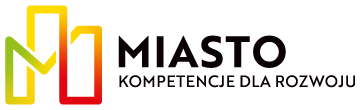 Strategia rozwoju gminy Grodzisk Mazowiecki do 2035
48
Gmina Grodzisk Mazowiecki jest samorządowym liderem innowacji na Mazowszu, wdrażającą nowoczesne technologie w zarządzaniu miastem, w pełni korzystającą z szans rozwojowych oraz transformacji organizacyjną struktur gminnych. Budowa CPK, dynamiczny rozwój aglomeracji warszawskiej oraz układ drogowy (autostrada A2 z węzłem) powodują wzrost poziomu zainteresowania i inwestowania w gminie. 
Gmina sprawnie i elastycznie reaguje na tą nową rzeczywistość, co więcej poprzez zmiany w zarządzaniu jakością (procesowym i projektowym) oraz ukierunkowaniu na pracę zespołową i międzywydziałową kreuje także nowe rozwiązania, trafiające w wymagania firm i mieszkańców oraz osób przyjezdnych.
Grodzisk Mazowiecki wdraża zaawansowane technologie cyfrowe w zarządzaniu miastem. Inteligentne systemy monitorowania i zarządzania infrastrukturą miejską (w tym energetyczną, transportową i środowiskową) będą integrowane na platformie Smart City. Rozwój infrastruktury sieci 5G umożliwi wprowadzenie inteligentnych usług publicznych, takich jak monitoring jakości powietrza, zarządzanie ruchem czy zdalna obsługa mieszkańców przez aplikacje miejskie. 
Gmina wdraża inteligentne systemy transportowe, które zwiększą efektywność komunikacji. Funkcjonowanie szybkiej kolei miejskiej, łączącej gminę z Warszawą zwiększa jej atrakcyjność dla nowych mieszkańców i inwestorów. 
Gmina utworzy specjalne strefy innowacyjności, w których młode firmy technologiczne, start-upy i przedsiębiorstwa pracujące nad nowymi technologiami będą miały preferencyjne warunki prowadzenia działalności. Wspieranie lokalnych przedsiębiorców poprzez dostęp do inkubatorów przedsiębiorczości, funduszy unijnych i doradztwa, przyczyni się do rozwoju gospodarki innowacyjnej. 
Grodzisk Mazowiecki będzie rozwijał nowoczesne systemy edukacyjne, wprowadzając do szkół programy rozwijające m.in. kompetencje cyfrowe oraz umiejętności niezbędne do pracy w gospodarce 4.0. 
Gmina zainwestuje w rozwój wielofunkcyjnych przestrzeni miejskich, które sprzyjają integracji mieszkańców i tworzeniu lokalnych społeczności. W miejscach publicznych pojawią się zielone ściany, inteligentne ławki z możliwością ładowania urządzeń mobilnych oraz rozwiązania wspierające ekologiczny styl życia, takie jak punkty recyklingu odpadów i inteligentne systemy nawadniania parków.
Scenariusz rozwojuINNOWACYJNY
Grodzisk Mazowiecki rozwija i doskonali swoje mocne strony, takie jak dobra jakość usług społecznych, rozwinięta infrastruktura i aktywność gospodarcza, kładąc szczególny nacisk na wdrażanie innowacji i wykorzystując szanse związane z transformacją cyfrową, zmianami technologicznymi i korzystnymi dla gminy globalnym trendami rozwojowymi. W wymiarze instytucjonalnym gmina dokonuje transformacji w organizację procesową i cyfrową.
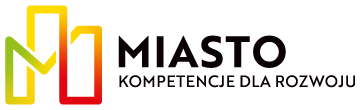 Strategia rozwoju gminy Grodzisk Mazowiecki do 2035
49
Scenariusz rozwoju INNOWACYJNY – 
analiza SWOT
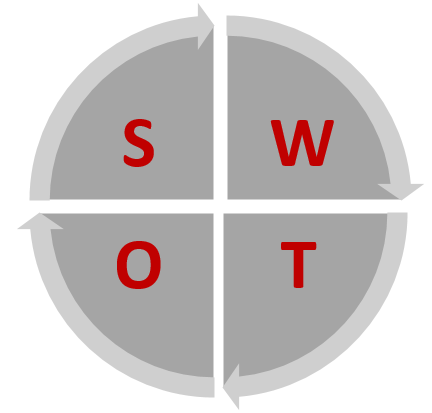 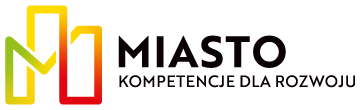 Strategia rozwoju gminy Grodzisk Mazowiecki do 2035
50
Scenariusz rozwojuOPTYMISTYCZNY
Grodzisk Mazowiecki osiąga dynamiczny rozwój społeczny, gospodarczy i środowiskowy, stając się jednym z liderów regionu w dziedzinie innowacji i dynamicznego rozwoju. Gmina skutecznie wykorzystuje swoje mocne strony oraz szanse, minimalizując słabe strony i neutralizując zagrożenia. Dzięki odpowiednim inwestycjom, efektywnemu zarządzaniu oraz wsparciu z funduszy zewnętrznych, gmina staje się miejscem przyciągającym nowych mieszkańców i inwestorów, a jakość życia mieszkańców znacząco się poprawia.
Grodzisk Mazowiecki staje się jednym z najdynamiczniej rozwijających się miast w regionie, korzystając w pełni z możliwości jakie daje budowa i funkcjonowanie CPK oraz położenie w aglomeracji warszawskiej, przyciągając nowych mieszkańców oraz inwestorów. Wzrost liczby miejsc pracy, inwestycje w technologie oraz wysokiej jakości usługi publiczne przekładają się na poprawę jakości życia mieszkańców.
Gmina staje się liderem w zakresie zrównoważonego rozwoju, dzięki inwestycjom w odnawialne źródła energii, gospodarkę obiegu zamkniętego oraz modernizację infrastruktury. Grodzisk Mazowiecki skutecznie realizuje swoje cele ekologiczne, stając się wzorem do naśladowania dla innych gmin w regionie.
Dzięki inwestycjom w edukację, zdrowie, kulturę oraz infrastrukturę społeczną, mieszkańcy Grodziska Mazowieckiego cieszą się wysokim poziomem życia. Miasto przyciąga nowych mieszkańców, szczególnie młode rodziny, które znajdują tu atrakcyjne warunki do życia, pracy i rozwoju.
Grodzisk Mazowiecki możliwie pełnie wykorzystuje swój potencjał, co prowadzi do jej dynamicznego rozwoju i powszechnie odczuwalnej dalszej poprawy jakości życia mieszkańców. Dzięki skutecznemu zarządzaniu, Grodzisk Mazowiecki jest jednym z liderów regionu w zakresie skutecznej e-administracji i ponadprzeciętnych wskaźników rozwoju społeczno-gospodarczego.
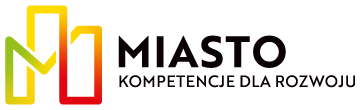 Strategia rozwoju gminy Grodzisk Mazowiecki do 2035
51
Scenariusz rozwoju OPTYMISTYCZNY – 
analiza SWOT
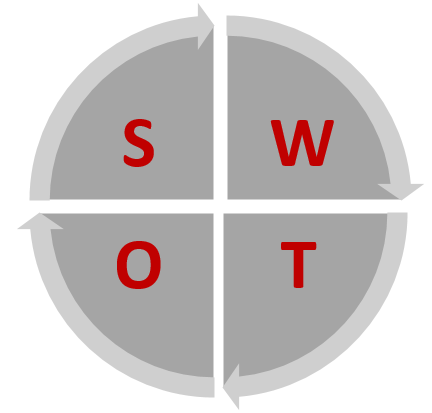 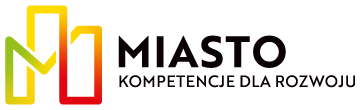 Strategia rozwoju gminy Grodzisk Mazowiecki do 2035
52
Scenariusz rozwojuREALISTYCZNY
Grodzisk Mazowiecki rozwija się w oparciu o wykorzystanie kluczowych atutów gminy, z
jednoczesnym uwzględnieniem barier i ograniczeń, które spowolniają pełne wdrożenie
innowacyjnych rozwiązań. Gmina podejmuje konkretne działania w kluczowych obszarach,
ale rozwój jest stopniowy i oparty na dostępnych zasobach, w tym personalnych i
technologicznych.

Grodzisk Mazowiecki przyciąga nowych mieszkańców i inwestorów, ale nie osiąga
spektakularnych efektów. Powolny rozwój aglomeracji warszawskiej nie przynosi znaczącego
oddziaływania oraz nowych impulsów dla gminy. Podobnie opóźnienia w tworzeniu studiów
oraz dokumentacji projektowych oraz rozpoczęcia budowy CPK wstrzymuje procesy
decyzyjne gminy, ale także firm komercyjnych i potencjalnych inwestorów (faza
wyczekiwania).

Gmina kontynuuje rozwój usług społecznych (kluczowe: edukacja, kultura, profilaktyka,
zdrowie) oraz modernizację infrastruktury, ale wdrażanie innowacyjnych rozwiązań (np.
pełnej cyfryzacji usług miejskich) postępuje wolniej. Transport publiczny i energetyka
rozwijają się stabilnie, ale w tempie dostosowanym do ograniczonych zasobów finansowych.
Inwestycje w odnawialne źródła energii i ekologiczne technologie są realizowane, ale nie na
pełną skalę. Gmina wprowadza projekty związane z ochroną środowiska i efektywnością
energetyczną, jednak nie wszystkie cele w tym zakresie zostają w pełni osiągnięte.
Grodzisk Mazowiecki jest stabilnie rozwijającą
się gminą, która efektywnie wykorzystuje dostępne zasoby i szanse, ale napotyka również na
bariery, które spowalniają pełną realizację potencjału innowacyjnego i gospodarczo-
społecznego.
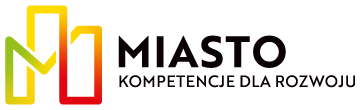 Strategia rozwoju gminy Grodzisk Mazowiecki do 2035
53
Scenariusz rozwoju REALISTYCZNY – 
analiza SWOT
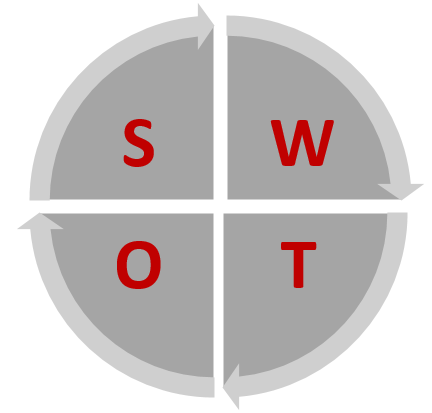 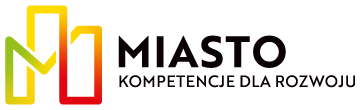 Strategia rozwoju gminy Grodzisk Mazowiecki do 2035
54
Scenariusz rozwojuPESYMISTYCZNY
Grodzisk Mazowiecki napotyka na znaczące bariery rozwojowe, które uniemożliwiają
wykorzystanie jego pełnego potencjału. Kluczowe problemy strukturalne i brak
wystarczających inwestycji powodują, że gmina nie rozwija się w oczekiwanym
tempie, a jej atrakcyjność zarówno dla mieszkańców, jak i inwestorów maleje. Wzrost
gospodarczy zwalnia, a presja społeczna i środowiskowa narasta.

Brak inwestycji i niewystarczające wykorzystanie dostępnych szans prowadzą do
spadku atrakcyjności gminy. Wzrost gospodarczy zwalnia, a liczba nowych
mieszkańców i inwestorów maleje. Grodzisk Mazowiecki staje się mniej
konkurencyjnym miejscem do życia i pracy, tym bardziej, że CPK jest budowany z dużym opóźnieniem i założeniami mocnego ograniczenia jego funkcjonalności.

Brak koniecznych inwestycji w infrastrukturę i usługi publiczne skutkuje ich
pogorszeniem. Transport publiczny, opieka zdrowotna i infrastruktura edukacyjna nie
spełniają potrzeb mieszkańców, co prowadzi do wzrostu niezadowolenia i migracji.

Starzenie się społeczeństwa i migracja młodych ludzi prowadzą do osłabienia
lokalnego rynku pracy i obciążenia systemu opieki społecznej.

Brak modernizacji infrastruktury prowadzi do jej przeciążenia, co skutkuje problemami
z dostępem do podstawowych usług, takimi jak woda, kanalizacja czy transport. To
dodatkowo obniża jakość życia mieszkańców i zwiększa koszty operacyjne gminy.
Grodzisk Mazowiecki nie wykorzystuje swojego potencjału, co prowadzi do stagnacji gospodarczej, pogorszenia jakości usług publicznych, wzrostu problemów społecznych oraz środowiskowych.
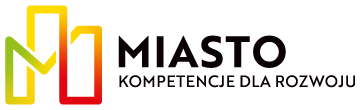 Strategia rozwoju gminy Grodzisk Mazowiecki do 2035
55
Scenariusz rozwoju PESYMISTYCZNY – 
analiza SWOT
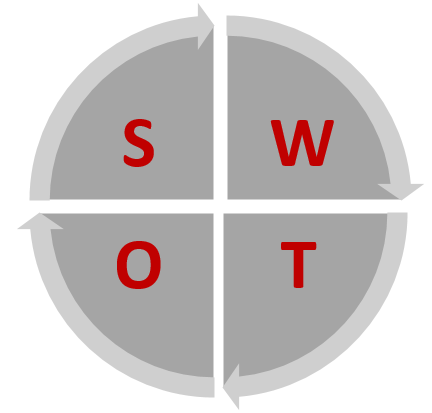 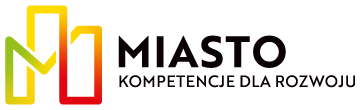 Strategia rozwoju gminy Grodzisk Mazowiecki do 2035
56
Część przestrzenna strategii
Rozdział zawiera model struktury funkcjonalno-przestrzennej oraz ustalenia i rekomendacje dla polityki przestrzennej gminy. Rozdział wskazuje również na obszary strategicznej interwencji określone w strategii rozwoju województwa oraz obszary strategicznej interwencji w gminie (OSI lokalne).
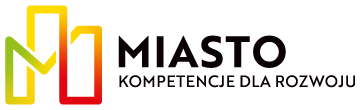 Strategia rozwoju gminy Grodzisk Mazowiecki do 2035
57
Model struktury funkcjonalno-przestrzennej
Model struktury funkcjonalno-przestrzennej gminy Grodzisk Mazowiecki to docelowy układ elementów składowych przestrzeni wskazujący: 
strukturę sieci osadniczej wraz z rolą i hierarchią jednostek osadniczych, 
system powiązań przyrodniczych, 
główne korytarze i elementy sieci transportowych (w tym pieszych i rowerowych), 
główne elementy infrastruktury technicznej i społecznej. 

Model prezentowany jest na 5 mapach, odnoszących się do ww. elementów przestrzeni.

Model zakłada kształtowanie przestrzeni w sposób odpowiadający potrzebom dynamicznego rozwoju społeczno-gospodarczego gminy. Uwzględnia także trendy rozwojowe regionu oraz zróżnicowany charakter osadniczy, integrując przestrzenie miejskie i wiejskie oraz wymogi ochrony środowiska, w tym rozwoju zielono-niebieskiej infrastruktury.

Model ten w szczególności uwzględnia wyzwania harmonijnego rozwoju przestrzennego, w tym rozwoju urbanistycznego gminy, zgodnego z jej wizją i celami strategicznymi, jako miejsca przyjaznego rodzinom, innowacyjnego i zrównoważonego środowiskowo.
Strategia rozwoju gminy Grodzisk Mazowiecki do 2035
58
Struktura sieci osadniczej
Mapa 3
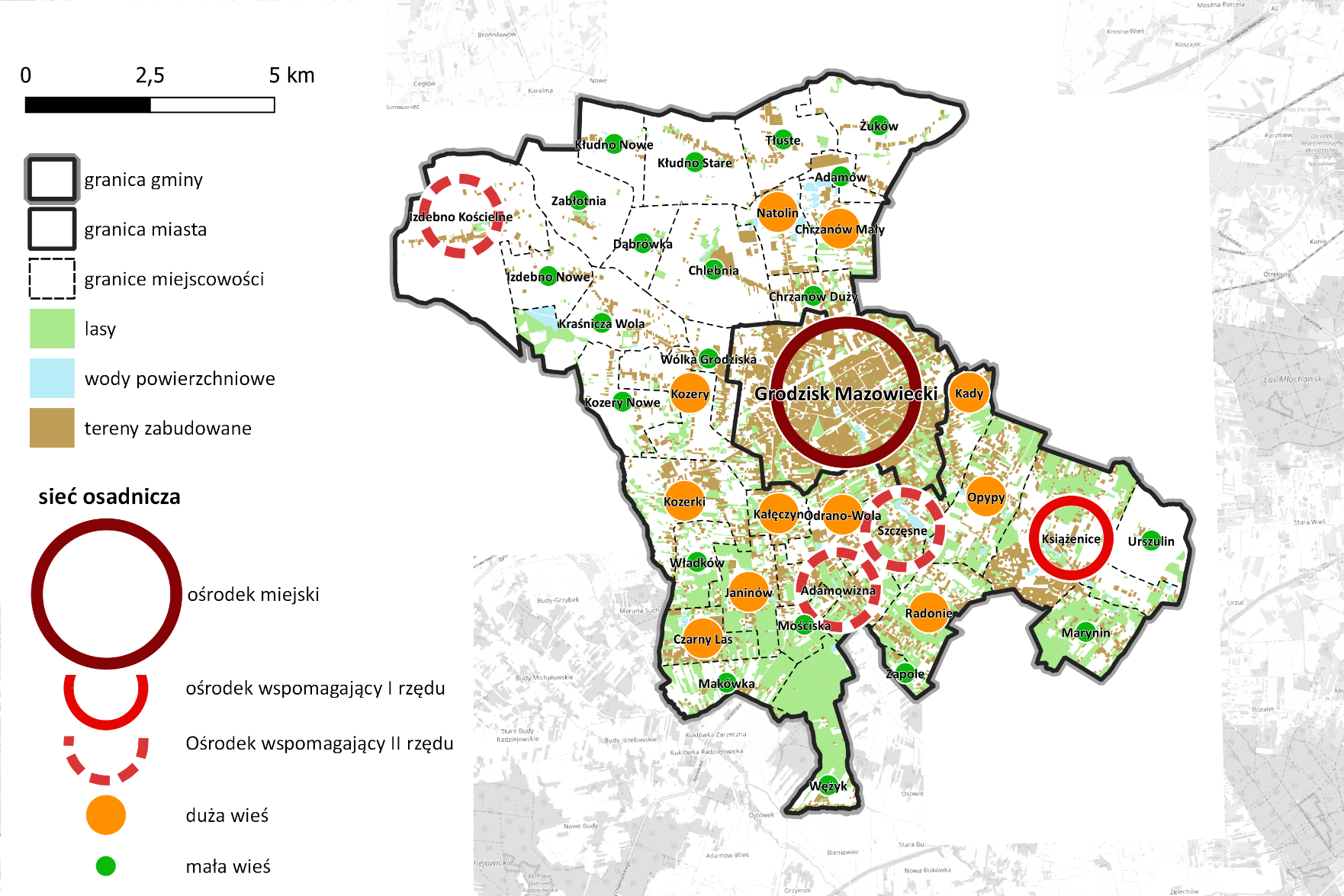 Podział na miejscowości jest dokonany według „Bazy danych obiektów topograficznych”, spójnej z "Państwowym Rejestrem Granic”
Zorganizowany system osadniczy jest jednym z głównych elementów zrównoważonego rozwoju każdej gminy. 
Hierarchiczna sieć osadnicza oparta na dominującej pozycji Grodziska Mazowieckiego (Mapa 3) pozwala zapewnić prawidłową obsługę mieszkańców miasta i terenów wiejskich w zakresie ich potrzeb. Silne, efektownie rozwijające się miasto sprzyja dyfuzji procesów rozwojowych i gospodarczych na otaczające je obszary podmiejskie i wiejskie, a także służy niwelowaniu dysproporcji w rozwoju społeczno-gospodarczym i jakości życia mieszkańców gminy oraz obszarów do gminy przyległych. 
Uzupełnieniem oferty Grodziska Mazowieckiego powinna być oferta usług podstawowych, z ich koncentracjami w tych miejscowościach, które dynamicznie rozwijają się ludnościowo i gospodarczo.
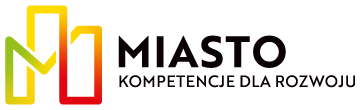 Strategia rozwoju gminy Grodzisk Mazowiecki do 2035
59
Struktura sieci osadniczej – stan docelowy
Zostanie utrzymany obecny układ hierarchiczny. Miasto  Grodzisk Mazowiecki nadal będzie pełnić rolę centrum administracyjnego, gospodarczego oraz społecznego gminy. Miasto Grodzisk Mazowiecki będzie  również centrum rozwijającej się aglomeracji kanalizacyjnej Grodziska Mazowieckiego. 
Wzrośnie rola i znaczenie ośrodków sublokalnych (ośrodki wspomagające I i II rzędu), które będą pełnić funkcję węzłów integracji społecznej, usług publicznych i rynkowych.  Rozwój ośrodków sublokalnych wzmocni spójność gminy oraz wpłynie na poprawę jakości życia mieszkańców obszarów wiejskich. 
Rozwijać się będą  mniejsze miejscowości wiejskie, szczególne w obszarze OSI Obszar rozbudowy aglomeracji kanalizacyjnej. 
Wpływ na rozwój miasta Grodzisk Mazowiecki, ośrodków sublokalnych oraz wsi będzie miał prognozowany przyrost populacji gminy  – szacowane zapotrzebowanie na zabudowę mieszkaniową będzie rosło i do 2043 r. może osiągnąć wielkość do 1800 tys. m2 PUM.
KLUCZOWE KIERUNKI DZIAŁAŃ SŁUŻĄCE OSIĄGNIĘCIU STANU DOCELOWEGO:

rozwój przestrzeni publicznych sprzyjających integracji mieszkańców,
tworzenie wielofunkcyjnych  przestrzeni publicznych dostosowanych do potrzeb różnych grup społecznych i potrzeb osób z niepełnosprawnościami 
tworzenie wielofunkcyjnych centrów integracji mieszkańców i aktywności lokalnej
tworzenie nowoczesnych centrów biznesowych i coworkingowych
budowa (szczególnie na obszarach wiejskich gminy) lub modernizacja, w tym termomodernizacja budynków użyteczności publicznej
rozwój infrastruktury sportowej i rekreacyjnej i rozwój infrastruktury kulturalnej 
rozwój i podnoszenie jakości i innowacyjności infrastruktury (drogowej, wodno-kanalizacyjnej, telekomunikacyjnej, grzewczej)
poprawa dostępności do infrastruktury
rozwój i usprawnienie dostępności transportu publicznego
Strategia rozwoju gminy Grodzisk Mazowiecki do 2035
60
System powiązań przyrodniczych
Mapa 4
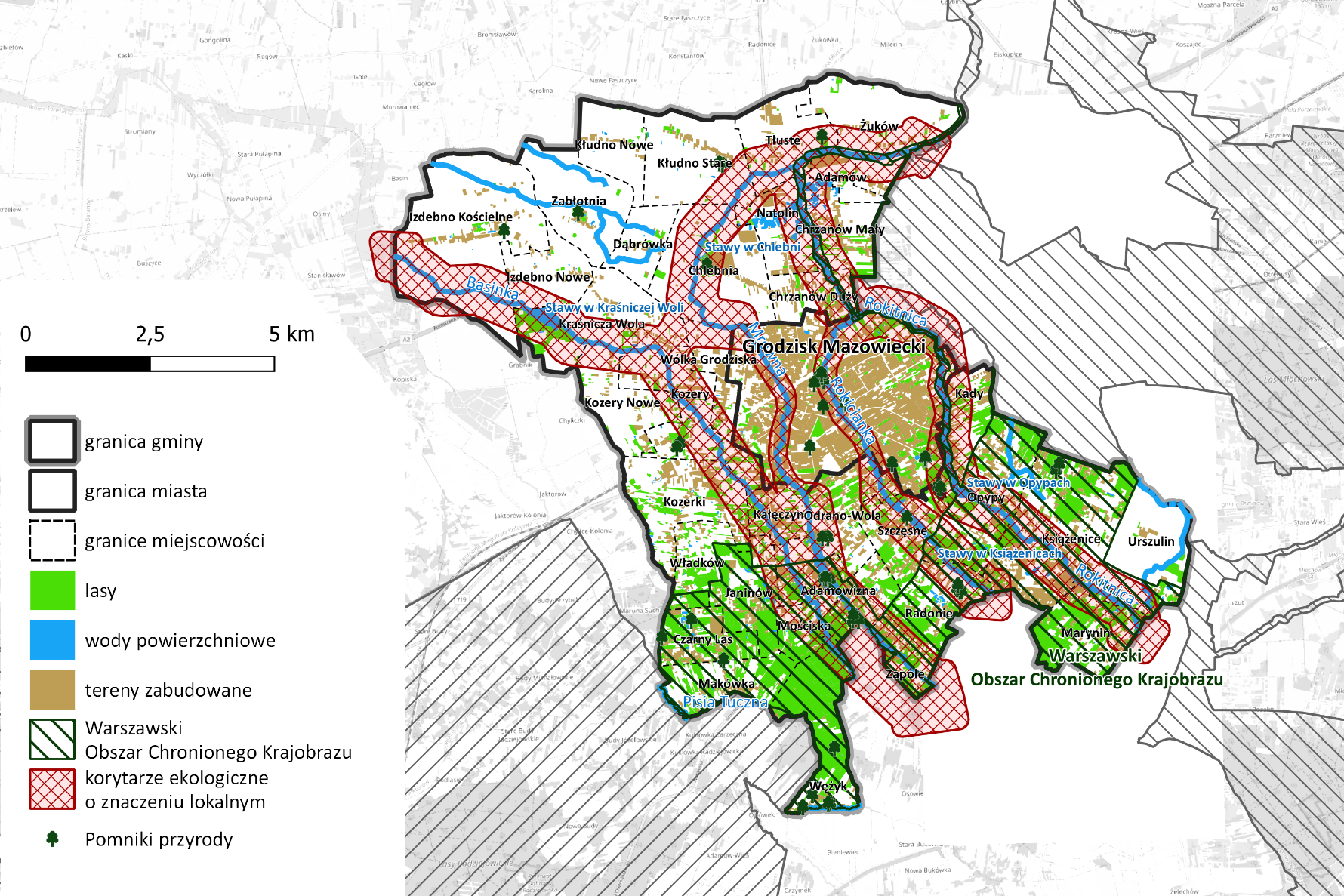 Zachowanie funkcjonalności i ciągłości powiązań przyrodniczo-środowiskowych (Mapa 4), które powinny zostać wyznaczone z uwzględnieniem lokalnych uwarunkowań jest ważne dla cennych przyrodniczo obszarów gminy.
Rdzeń powiązań przyrodniczo-środowiskowych będzie służył zachowaniu i utrzymaniu funkcjonalności korytarzy ekologicznych, ciągłości tras migracji zwierząt, jak również usprawnieniu obiegów środowiskowych. 
Dla zachowania walorów przyrodniczo-krajobrazowych gminy niezbędne jest zapewnienie warunków zrównoważonego rozwoju gospodarczego poprzez funkcjonalne kształtowanie sieci powiązań przyrodniczych, utrzymanie w dobrej kondycji systemu błękitno-zielonej infrastruktury oraz minimalizowanie konfliktów z elementami tej sieci wynikających z istniejącego i potencjalnego zagospodarowania.
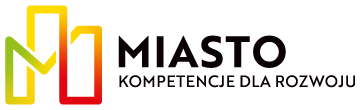 Strategia rozwoju gminy Grodzisk Mazowiecki do 2035
61
System powiązań przyrodniczych – stan docelowy
Utrzymane i wzmocnione będą istniejące korytarze ekologiczne oraz tereny zielone, szczególnie w południowej części gminy, w celu zachowania bioróżnorodności.
Zwiększy się udział terenów zieleni osiedlowej oraz parków, aby poprawić jakość życia mieszkańców i poziom adaptacji do zmian klimatu.
Zwiększy się retencja wodna na terenach rolniczych i leśnych poprzez: prawidłowe użytkowanie rolnicze gleb, prowadzenie prac przeciwerozyjnych, tworzenie stref buforowych wzdłuż cieków, ochronę i odtwarzanie oczek wodnych i mokradeł, retencjonowanie wody w już istniejących zbiornikach i rowach oraz zachęcanie do wykonywania nowych zbiorników wodnych.
KLUCZOWE KIERUNKI DZIAŁAŃ SŁUŻĄCE OSIĄGNIĘCIU STANU DOCELOWEGO:
zwiększenie ilości terenów zielonych (parki, skwery) i utrzymanie terenów cennych przyrodniczo na obszarze gminy
ochrona obszarów cennych przyrodniczo i lasów, zalesianie i zazielenianie terenów miejskich, instalacja zielonych ścian i dachów 
ochrona i przywracanie ekosystemów
budowa systemów przeciwpowodziowych, renaturyzacja rzek i mokradeł oraz promowanie technologii retencji wody w miastach
zabezpieczenie źródeł wody pitnej przed zanieczyszczeniem oraz efektywne zarządzanie zasobami wodnymi
zwiększanie powierzchni przepuszczalnych w mieście i budowa zbiorników retencyjnych
Strategia rozwoju gminy Grodzisk Mazowiecki do 2035
62
Mapa 5
Główne korytarze i elementy sieci transportowych
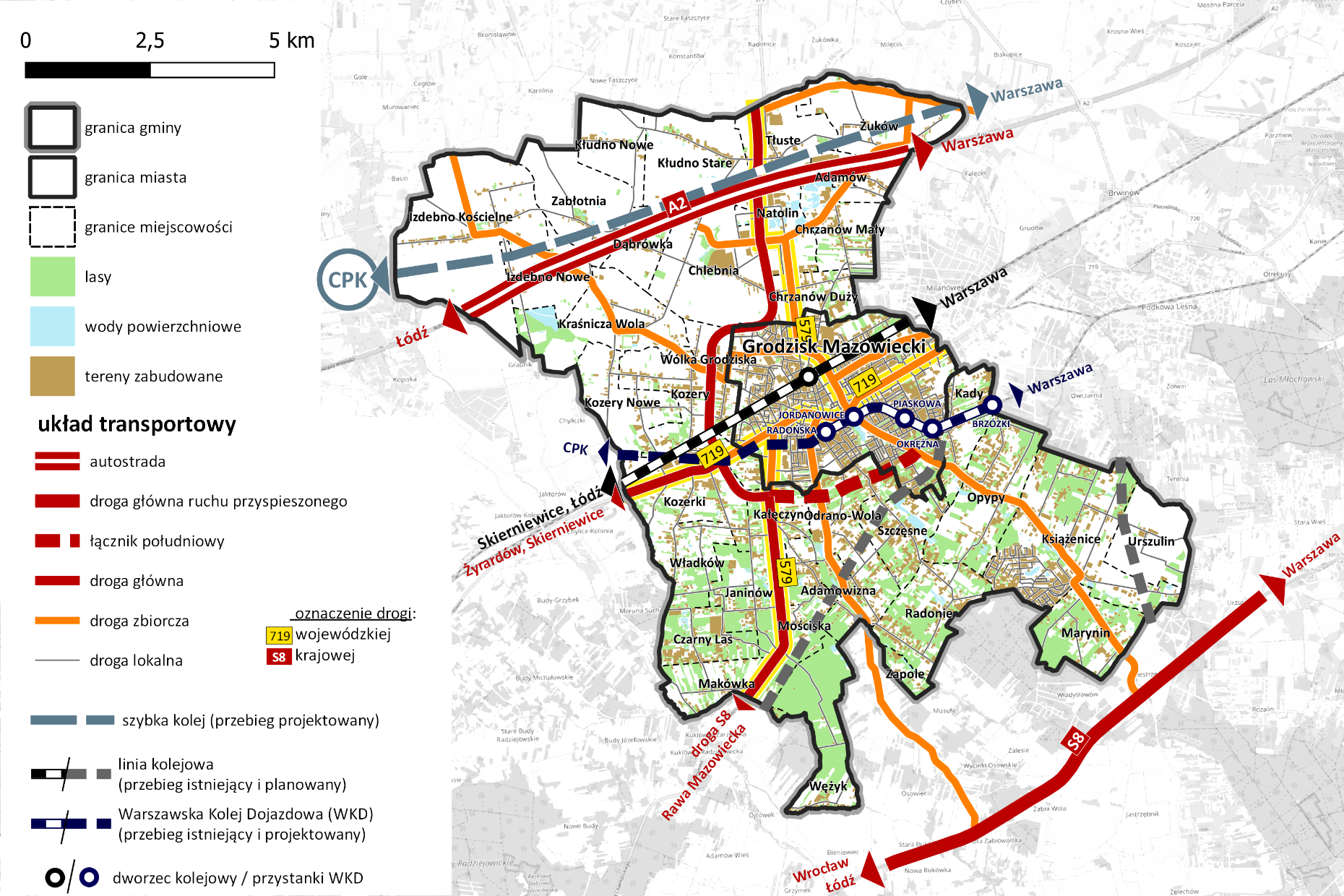 Kluczową rolę w stymulowaniu rozwoju społeczno-gospodarczego oraz urbanizacji pełni sieć obejmująca istniejący i planowany układ drogowy oraz związane z nią powiazania komunikacyjne (Mapa 5). 
System komunikacyjny, kształtujący mobilność mieszkańców oraz osób odwiedzających gminę kształtują: transport zbiorowy (kolejowy, autobusowy i lotniczy), transport indywidualny (samochód, rower oraz inne mobilne środki transportu indywidualnego) oraz rozmieszczenie przystanków i węzły przesiadkowe (które są zwykle ściśle związane z infrastrukturą dworców i stacji kolejowych, gdzie planuje się integrację z systemem dowozu autobusowego, samochodowego, rowerowego oraz nie mniej istotnego systemu dojść pieszych). 
Istotą działań gminy w zakresie rozwoju systemu transportu i komunikacji gminy Grodzisk Mazowiecki powinna być poprawa parametrów układu drogowego, rozwój połączeń komunikacyjnych oraz obiektów i urządzeń wspierających transport i komunikację.
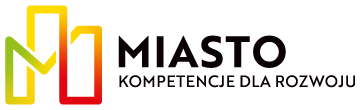 Strategia rozwoju gminy Grodzisk Mazowiecki do 2035
63
Główne korytarze i elementy sieci transportowych (w tym pieszych i rowerowych) - stan docelowy
Rozwinie się układ drogowy (o znaczeniu lokalnym, ponadlokalnym i krajowym)  i kolejowy (szybka kolej i WKD) oraz poprawi się jakość dróg, w tym dróg lokalnych. Rozwinie się infrastruktura parkingowa; szczególnie w atrakcyjnych miejscach gminy.  Rozwój i poprawa jakości dróg i infrastruktury parkingowej będzie odpowiedzią na spodziewany wzrost inwestycji i wzrost liczby mieszkańców.
Rozwinie się sieć dróg i szlaków rowerowych. Drogi i szlaki będą stanowiły system zintegrowany wewnętrznie (na terenie gminy) oraz zewnętrznie (połączone zostaną szlaki i drogi rowerowe na obszarze gminy ze szlakami i drogami rowerowymi biegnącymi przez teren gmin sąsiadujących.  
Zintegrowany transport publiczny obejmie przewozy autobusowe i kolejowe (w tym szybką kolej miejską) łączącą Grodzisk Mazowiecki z Warszawą. Powstaną nowe połączenia lub poprawi się jakość połączeń  między obszarem miejskim i wsiami, szczególnie w OSI Obszar rozbudowy aglomeracji kanalizacyjnej.
KLUCZOWE KIERUNKI DZIAŁAŃ SŁUŻĄCE OSIĄGNIĘCIU STANU DOCELOWEGO:
rozwój i podnoszenie jakości i innowacyjności infrastruktury, wdrażanie inteligentnych rozwiązań
rozwój infrastruktury drogowej 
rozwijanie infrastruktury turystycznej
zwiększenie liczby miejsc do parkowania
poprawa systemów bezpieczeństwa na drogach publicznych, w tym wprowadzanie stref ruchu uspokojonego i inteligentnych przejść dla pieszych
rozwój ścieżek i dróg rowerowych, stacji rowerowych i dróg pieszych oraz promowanie transportu publicznego
rozwój i usprawnienie dostępności transportu publicznego
Strategia rozwoju gminy Grodzisk Mazowiecki do 2035
64
Mapa 6
Główne elementy infrastruktury technicznej
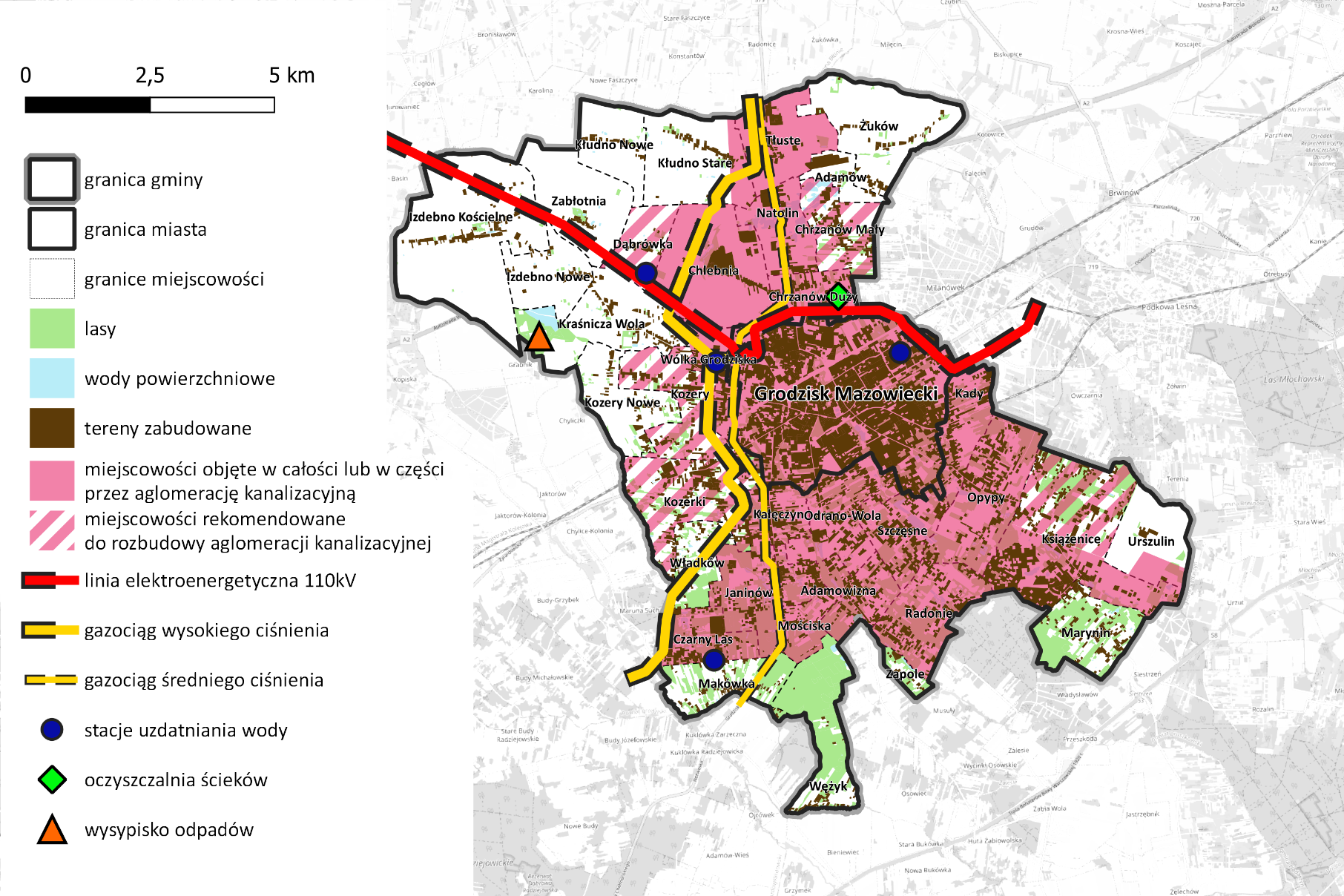 Grodzisk Mazowiecki należy do gmin o rozwiniętej infrastrukturze technicznej (Mapa 6).
Wysoki poziom funkcjonowania osiągnęła ona w samym mieście Grodzisk Mazowiecki oraz jego bezpośrednim otoczeniu. Gmina posiada programy i plany, których realizacja zapewni wyrównanie poziomu obsługi mieszkańców i podmiotów gospodarczych oraz pozwoli spełnić wymagania jakościowe zawarte w polskich i unijnych regulacjach prawnych. 
Pomimo korzystnej sytuacji w zakresie jakości infrastruktury komunalnej oraz świadczonych przy jej wykorzystaniu usług należy podjąć działanie antycypujące przyszły rozwój gminy zwłaszcza w obszarze zabudowy mieszkaniowej oraz rozwoju aktywności gospodarczej (w szczególności usługowej).
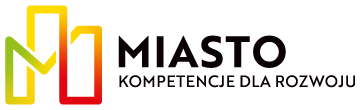 Strategia rozwoju gminy Grodzisk Mazowiecki do 2035
65
Główne elementy infrastruktury technicznej – stan docelowy
Nastąpi rozwój i poprawa dostępności do sieci wodociągowej i kanalizacyjnej, szczególnie w obszarze OSI Obszar rozwoju aglomeracji kanalizacyjnej.
Konieczna będzie rozbudowa sieci gazowej, a także energetycznej, w tym systemu przesyłu energii wysokiej mocy (220/440 kV).
Wzrośnie udział alternatywnych źródeł energii, takich jak instalacje fotowoltaiczne i pompy ciepła.
Wdrożone będą inteligentne systemy zarządzania infrastrukturą miejską w ramach koncepcji Smart City, prowadzące do poprawy jakości i efektywności, w tym ekonomicznej usług publicznych.
KLUCZOWE KIERUNKI DZIAŁAŃ SŁUŻĄCE OSIĄGNIĘCIU STANU DOCELOWEGO:
cyfryzacja usług publicznych, wprowadzanie inteligentnych systemów zarządzania usługami i zasobami w gminie
rozwój i podnoszenie jakości i innowacyjności infrastruktury, wdrażanie inteligentnych rozwiązań
rozwój i modernizacja infrastruktury technicznej (wodno-kanalizacyjnej) i rozwój infrastruktury recyklingowej
rozwój i modernizacja infrastruktury technicznej i termomodernizacja obiektów użyteczności publicznej, wymiana oświetlenia i źródeł ciepła 
promowanie oraz inwestycje w OZE
Strategia rozwoju gminy Grodzisk Mazowiecki do 2035
66
Główne elementy infrastruktury społecznej
Mapa 7
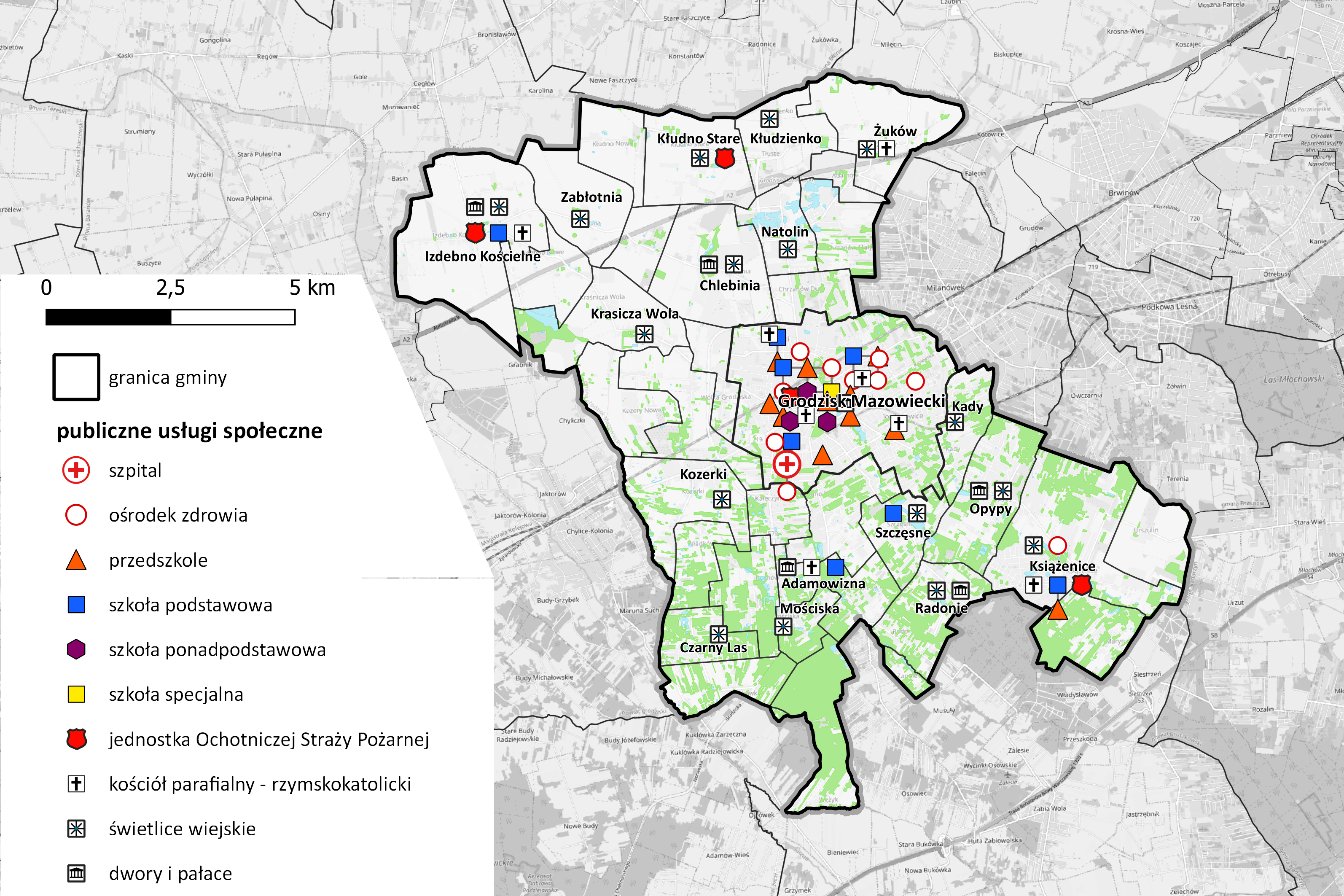 Gminę Grodzisk Mazowiecki charakteryzuje bardzo wysoki stopniem koncentracji usług społecznych w samym mieście (Mapa 7). Wzrost liczby mieszkańców obszarów wiejskich, przy zakładanej ich koncentracji w wybranych miejscowościach będzie wymagał  polityki doposażenia ich w niezbędną infrastrukturę; poczynając od  przebudowy miejscowości w celu wykreowania centrów, poprzez wyposażenie tych centrów w odpowiednie obiekty o dostosowanym do miejscowych potrzeb wachlarzu usług.​

Także miasto Grodzisk Mazowiecki musi przystosować istniejące instytucje i obiekty do zwiększonego napływu mieszkańców). 

Dodatkowym wyzwaniem będzie zmieniająca się struktura wiekowa mieszkańców (starzejące się społeczeństwo), która wymusi dostosowanie infrastruktury i usług do potrzeb osób starszych.​
Sfera usług publicznych winna być pierwszym obszarem integracji i wdrożenia tych społeczności do naszego stylu życia i funkcjonowania.
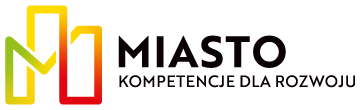 Strategia rozwoju gminy Grodzisk Mazowiecki do 2035
67
Główne elementy infrastruktury społecznej - stan docelowy
Poprawi się jakość przestrzeni publicznych, takich jak place, parki i centra aktywności lokalnej, obszary rekreacji w mieście i miejscowościach na obszarach wiejskich.
Z uwagi na wzrost populacji gminy nastąpi rozwój infrastruktury usługowej w zakresie edukacji, zdrowia, kultury i sportu. Infrastruktura będzie dostosowana do  potrzeb mieszkańców wynikających ze zmian struktury  wiekowej. Infrastruktura publiczna rozwinie się przede wszystkim w mieście oraz ośrodkach wspomagających I i II rzędu, jak również na obszarach wskazanych w OSI Obszar rozbudowy aglomeracji kanalizacyjnej.
Rozwój infrastruktury społecznej będzie związany z rozwojem budownictwa mieszkaniowego (jednorodzinnego, jak i wielorodzinnego), realizowanego w trybie indywidualnym i deweloperskim oraz budownictwa społecznego i komunalnego.
KLUCZOWE KIERUNKI DZIAŁAŃ SŁUŻĄCE OSIĄGNIĘCIU STANU DOCELOWEGO: :
budowa (szczególnie na obszarach wiejskich gminy) lub modernizacja, w tym termomodernizacja budynków użyteczności publicznej 
rozwój infrastruktury sportowej i rekreacyjnej i rozwój infrastruktury kulturalnej  
zwiększanie dostępności do usług oraz budynków użyteczności publicznej i przestrzeni publicznych 
tworzenie wielofunkcyjnych centrów integracji mieszkańców i aktywności lokalnej 
rozwój przestrzeni publicznych sprzyjających integracji mieszkańców  
wyposażenie przestrzeni publicznych w małą architekturę i infrastrukturę sprzyjającą odpoczynkowi i integracji mieszkańców 
wdrażanie rozwiązań technologicznych poprawiających funkcjonalność przestrzeni 
rewitalizacja przestrzeni publicznych
likwidacja barier architektonicznych w budynkach i przestrzeniach publicznych 
dostosowanie przestrzeni i uprawnienie komunikacji dla osób o ograniczonej mobilności
tworzenie wielofunkcyjnych przestrzeni publicznych dostosowanych do potrzeb różnych grup społecznych i potrzeb osób z niepełnosprawnościami
Strategia rozwoju gminy Grodzisk Mazowiecki do 2035
68
Ustalenia i rekomendacje w zakresie polityki przestrzennej
Ustalenia i rekomendacje w zakresie kształtowania i prowadzenia polityki przestrzennej stanowią strategiczne wytyczne, które należy stosować przede wszystkim przy sporządzaniu aktów planowania przestrzennego. 
Ustalenia i rekomendacje zostały zaadresowane do wszystkich interesariuszy gminy. 
Punktem wyjścia dla wytycznych jest realizacja celów strategicznych i kierunków działań w wymiarze przestrzennym. 
Tym samym ustalenia i rekomendacje odpowiadają na najistotniejsze wyzwania stojące przed gminą oraz mają na celu wykorzystanie szans rozwojowych i zapobieganie ryzykom. Służą również realizacji wizji rozwoju przestrzennego ustalonej w modelu struktury funkcjonalno-przestrzennej obszaru gminy.
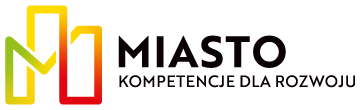 Strategia rozwoju gminy Grodzisk Mazowiecki do 2035
69
Ustalenia i rekomendacje w zakresie polityki przestrzennej
Zasady ochrony środowiska i jego zasobów, w tym ochrony powietrza, przyrody i krajobrazu 
Rekomenduje się:
rygorystyczne respektowanie zakazów i ograniczeń wynikających z ustanowionych form ochrony prawnej przyrody, w uzasadnionych przypadkach podejmowanie działań na rzecz ich rozszerzania,
realizację wspólnej polityki ekologicznej z gminami sąsiednimi, podejmowanie wspólnych przedsięwzięć w zakresie ochrony wód, ziemi, powietrza i krajobrazu,
prowadzenie działań w celu zapewnienia spójności gminnego i regionalnego systemu powiązań przyrodniczych poprzez odtwarzanie korytarzy i powiązań ekologicznych oraz właściwe lokalizowanie elementów infrastruktury technicznej i zabudowy kubaturowej,
odtwarzanie powiązań/korytarzy ekologicznych oraz restytucja funkcji terenów istotnych dla tych powiązań, 
racjonalne wykorzystywanie zasobów gleb oraz obszarów leśnych (m.in. poprzez ograniczenie przeznaczania gleb najwyższej jakości oraz obszarów leśnych na inne cele),
wdrażanie systemu monitoringu stanu i zagrożeń środowiska przyrodniczego gminy,
dbanie o ciągłość i funkcjonalność lokalnych powiązań przyrodniczo-środowiskowych, w tym korytarzy ekologicznych oraz skuteczną ochronę różnorodności biologicznej na całym obszarze gminy, 
wykorzystywanie naturalnych obszarów zieleni (łąki, lasy, zadrzewienia) oraz obiektów fizjograficznych w celu wzbogacenia oferty istniejącego systemu zieleni urządzonej,
dostosowywanie nowej zabudowy do zmian klimatu (np. wysoka efektywność energetyczną),
konsekwentną dbałość o zieleń urządzoną zlokalizowaną na obszarze gminy - jej rozwój obszarowy i jakościowy,
wykorzystywanie naturalnych obszarów zieleni (łąki, lasy, zadrzewienia) oraz obiektów fizjograficznych w celu wzbogacenia oferty istniejącego systemu zieleni urządzonej,
wykorzystywanie zieleni urządzonej jako połączeń a nie barier oddzielających tereny o różnym przeznaczeniu,  zainwestowaniu lub zasadach zagospodarowania.
Strategia rozwoju gminy Grodzisk Mazowiecki do 2035
70
Ustalenia i rekomendacje w zakresie polityki przestrzennej
Zasady ochrony środowiska i jego zasobów, w tym ochrony powietrza, przyrody i krajobrazu 
Rekomenduje się:
w porozumieniu z odpowiednimi służbami państwowymi podejmowanie działań na rzecz minimalizacji zagrożeń powodziowych związanych z rzekami gminy oraz deszczami nawalnymi m. in. poprzez dostosowanie zagospodarowania i warunków technicznych zabudowy do stopnia zagrożenia, uwzględnianie w zagospodarowaniu przestrzennym cykliczności zalewów a także podnoszenie pojemności obiektów i obszarów retencyjnych,
planowanie i rozbudowę systemów błękitno-zielonej infrastruktury, zapewniających różnorodne usługi ekosystemowe, zapobiegających powstawaniu miejskich wysp ciepła, wzmacniających istniejące korytarze przewietrzania oraz ograniczających istnienie obszarów zalegania i spływu mas zimnego powietrza,
racjonalne użytkowanie istniejącej sieci rzek, rzeczek i stawów, gwarantujących ekologiczną, społeczną i gospodarczą jakość ich wód, funkcjonalność i użyteczność,
rozbudowę systemów melioracyjnych oraz kanalizacji burzowej chroniących m. in. przed deszczami nawalnymi, 
budowę zbiornika retencyjnego na rzece Mrowna, w miejscowości Chlebnia,
wdrażanie polityki przywracania naturalnych stosunków wodnych a także zwiększania zdolności retencyjnych poszczególnych zlewni rzek, 
wdrażanie polityki wspierającej działania prowadzące do utrzymania zadowalającego poziomu i jakości wód powierzchniowych oraz podziemnych, 
wprowadzenie w aktach planowania przestrzennego rozwiązań premiujących racjonalizację korzystania ze środowiska, 
prowadzenie działań zmierzających do ochrony krajobrazu historyczno-kulturowego gminy oraz rewitalizacji jej przestrzeni publicznych,
podjęcie działań zmierzających do ochrony i estetyzacji najcenniejszych krajobrazów gminy, prowadzenie spójnej polityki krajobrazowej, ograniczenie ilości reklam oraz w miarę możliwości, usuwanie największych zakłóceń krajobrazu,
prowadzenie konsekwentnych i skutecznych działań na rzecz ograniczenia chaosu reklamowego na obszarze gminy.
Strategia rozwoju gminy Grodzisk Mazowiecki do 2035
71
Ustalenia i rekomendacje w zakresie polityki przestrzennej
Zasady ochrony dziedzictwa kulturowego i zabytków oraz dóbr kultury współczesnej
Rekomenduje się:
prowadzenie skutecznej ochrony i poprawy stanu zachowania dziedzictwa kulturowego (wartościowych układów urbanistycznych, ruralistycznych, obiektów zabytkowych, historycznych zespołów parkowych, zadrzewień), m. in poprzez wykorzystywanie zachowanych układów zabudowy oraz obiektów, które utraciły historyczne funkcje oraz ich adaptacje do współczesnych potrzeb,
wspieranie remontów i modernizacji historycznych i zabytkowych obiektów, 
opracowanie gminnej listy cech kulturowych, bazującej na elementach tradycyjnej kultury materialnej i niematerialnej, służącej m. in. do zapewnienia poszanowania lokalnych tradycji architektonicznych, 
podejmowanie działań zmierzających do wytyczenia i oznakowania lokalnych szlaków rekreacyjnych eksponujących najważniejsze atrakcje kulturowe i turystyczne obszaru,
prowadzenie działań zmierzających do ochrony i zachowania charakteru  obszarów wiejskich poprzez dbałość o dostosowanie nowej zabudowy do lokalnej tradycji, modernizację infrastruktury oraz wspieranie modernizacji działalności rolniczej.
Strategia rozwoju gminy Grodzisk Mazowiecki do 2035
72
Ustalenia i rekomendacje w zakresie polityki przestrzennej
Kierunki zmian w strukturze zagospodarowania terenów w tym określenia szczególnych potrzeb w zakresie nowej zabudowy mieszkaniowej 
Rekomenduje się:
realizację polityki przestrzennej gminy służącej m.in. przeciwdziałaniu nierównościom w poziomie zagospodarowania jej poszczególnych części oraz kompleksowe rozwiązywanie konfliktów przestrzennych, 
prowadzenie polityki rozwoju gminy w oparciu o poszanowanie przestrzeni jako zasobu ograniczonego, stanowiącego dobro wspólne,
poprawa  dostępu do podstawowych usług publicznych i komercyjnych,
zwiększenie spójności przestrzennej oraz dostępności do miejsc pracy, usług publicznych oraz miejsc atrakcyjnych z uwagi na walory turystyczne i wypoczynkowe poprzez rozwój transportu zbiorowego,
przestrzeganie zasady, że pod nową zabudowę należy w pierwszej kolejności wykorzystać tereny już zurbanizowane, w szczególności tereny, budynki lub obiekty, które utraciły swoje walory użytkowe lub uległy degradacji oraz niewykorzystane luki w istniejącej zabudowie, zwłaszcza zajęte przez obiekty dysfunkcyjne,
konsekwentne działania na rzecz  kreacji nowoczesnego i funkcjonalnego centrum gminy,
wspieranie rozwoju miasta jako silnego centrum wiedzy i innowacji na poziomie regionalnym (krajowym), 
kreowanie przestrzeni publicznych stanowiących lokalne centra - wyposażonych w możliwie pełen wachlarz atrakcyjnych miejsc i usług oraz jako obszarów integrujących pomiędzy różnymi formami zabudowy i zagospodarowania terenu, umiejętne eksponowanie stref wejściowych,
budowę potencjału wybranych ośrodków wiejskich gminy jako centrów usług (publicznych i komercyjnych) wspierających wzrost jakości życia na obszarach wiejskich, w oparciu o ich endogenne potencjały oraz przejrzysty system interwencji gminnych, tworzenie przestrzeni dla relacji międzyludzkich - miejsca spotkań (one są potrzebne każdej społeczności, także tej zamieszkującej małe wsie gminne),
rozwój funkcji usługowych, w tym o charakterze ponadlokalnym, pełnionych przez miasto Grodzisk Mazowiecki (usługi publiczne: kultura, edukacja, zdrowie, cyfryzacja oraz nowoczesny biznes) w celu budowy wysokiej jakości życia mieszkańców gminy oraz wzmocnienia jego pozycji w układzie ośrodków miejskich obszaru metropolitalnego Warszawy i całego województwa mazowieckiego.
Strategia rozwoju gminy Grodzisk Mazowiecki do 2035
73
Ustalenia i rekomendacje w zakresie polityki przestrzennej
Kierunki zmian w strukturze zagospodarowania terenów w tym określenia szczególnych potrzeb w zakresie nowej zabudowy mieszkaniowej 
Rekomenduje się:
umiejętne planowanie przestrzenne powiązane z planowanymi i realizowanymi przez władze państwowe projektami (np. CPK) dla wzmocnienia potencjału ludnościowego i gospodarczego gminy,
uwzględnianie w aktach planowania i zagospodarowania przestrzennego elementów planowania rozwoju wynikających z rozstrzygnięć przyjętych w dokumentach strategicznych wyższego rzędu, 
wdrożenie na obszarze pozamiejskim gminy nowoczesnych programów i projektów z zakresu budowy: systemu zrównoważonej mobilności, spójnego systemu zielono-błękitnej infrastruktury, pełnej dostępności do usług publicznych, wysokiej jakości przestrzeni publicznych oraz dostępności cyfrowej w celu harmonijnego rozwoju gminy, zmniejszenia kosztów jej funkcjonowania oraz podniesienia jakości życia wszystkich mieszkańców gminy,
wdrożenie zasad uniwersalnego projektowania, tj. poprawę bezpieczeństwa korzystania z przestrzeni oraz niwelacji barier architektonicznych, w tym dla osób z ograniczoną mobilnością,
ograniczanie rozwoju zabudowy w formie pasmowej wzdłuż dróg (powiatowych i wojewódzkich), na rzecz koncentracji zabudowy; w sytuacji wyczerpania rezerw terenowych wewnątrz istniejącej zabudowy, nowe struktury należy projektować w formie skupionej - jako jednostki sąsiedzkie lub jednostki nowe.
Strategia rozwoju gminy Grodzisk Mazowiecki do 2035
74
Ustalenia i rekomendacje w zakresie polityki przestrzennej
Kierunki zmian w strukturze zagospodarowania terenów w tym określenia szczególnych potrzeb w zakresie nowej zabudowy mieszkaniowej 
Rekomenduje się:
ograniczanie negatywnego wpływu terenów aktywności gospodarczej na sąsiadującą zabudowę mieszkaniową poprzez strefowanie zabudowy na styku z istniejącymi funkcjami chronionymi oraz realizację pasów zieleni pełniących funkcje izolacyjne i łączące (zieleń wielopiętrowa) lub innych stosowanie granic przestrzennych,
koncentrację działalności produkcyjnej na już użytkowanych terenach przemysłowych i poprzemysłowych,
stymulowanie rozwoju gospodarczego gminy poprzez uporządkowany przestrzennie rozwój stref i parków biznesowych, ukierunkowanych na wybrane działalności (w szczególności wysokie technologie oraz o ograniczonych potrzebach przestrzennych),
wspieranie rozwoju usług rynkowych na obszarze gminy poprzez właściwą politykę przestrzenną, nieruchomościową oraz zbrojenie terenu,
tworzenie nowych obszarów aktywności gospodarczej w miejscach o najkorzystniejszej lokalizacji, wysokich predyspozycjach rozwoju funkcji (produkcyjnych i usługowych) oraz o ograniczonym oddziaływaniu na środowisko i zabudowę mieszkaniową.
Strategia rozwoju gminy Grodzisk Mazowiecki do 2035
75
Ustalenia i rekomendacje w zakresie polityki przestrzennej
Kierunki zmian w strukturze zagospodarowania terenów w tym określenia szczególnych potrzeb w zakresie nowej zabudowy mieszkaniowej 
Rekomenduje się:
rozwój nowoczesnej zabudowy mieszkaniowej wpisującej się w krajobraz i charakter miejsca,
przeciwdziałanie rozlewaniu się zabudowy poprzez dostępne instrumenty polityki przestrzennej oraz ukierunkowany rozwój infrastruktury technicznej i społecznej,
realizację nowej zabudowy w bezpośrednim sąsiedztwie terenów już zainwestowanych lub jako uzupełnienie istniejących układów osadniczych, 
dbałość o wysoki poziom dostępności mieszkań, w tym mieszkań do wynajęcia poprzez wspieranie budownictwa deweloperskiego oraz rozwój budownictwa komunalnego o pełnym czynszu - zbyt wysokie ceny i trudna dostępność będą negatywnie rzutować na podaż niskokwalifikowanych rąk do pracy, niezbędnych dla funkcjonowania lokalnej gospodarki,
uwzględnienie w projektowaniu przestrzeni i obiektów postępujących zmian demograficznych (starzenie się społeczeństwa) - adaptacja istniejącej zabudowy do potrzeb osób ze szczególnymi potrzebami, tworzenie przestrzeni multifunkcyjnych, łatwych do aranżowania wraz ze zmianami katalogu społecznych potrzeb,
modernizację istniejących zespołów zabudowy poprzez realizację nowych ofert mieszkaniowych, rozwój usług oraz tworzenie atrakcyjnych miejsc pracy.
Strategia rozwoju gminy Grodzisk Mazowiecki do 2035
76
Ustalenia i rekomendacje w zakresie polityki przestrzennej
Zasady lokalizacji obiektów handlu wielkopowierzchniowego 
Rekomenduje się: 
dopuszczenie do budowy centrów usługowych  powyżej 1000 m2 o zróżnicowanej ofercie, z parkingami wbudowanymi w obiekt lub powierzchniowymi oraz obiektów usługowych do 1 tys. m2, o zróżnicowanym lub jednorodnym charakterze oferty rynkowej, jako wbudowanych w budynki wielopiętrowe (miasto) lub w układzie powierzchniowym (wieś),
lokalizowanie wielkopowierzchniowych centrów logistycznych oraz obiektów magazynowych i handlowych jedynie w pasach o szerokości 2 km wzdłuż autostrad i dróg krajowych, poza obszarami o wyjątkowych walorach krajobrazowych oraz gleb najwyższej jakości z zastosowaniem rozwiązań chroniących środowisko i krajobraz przed degradacją.

Zasady lokalizacji kluczowych inwestycji celu publicznego 
Rekomenduje się:
konsekwentne (w powiązaniu z ich wzrostem) wyposażenie miejscowości wspierających funkcje stolicy gminy w obiekty infrastruktury społecznej (szkoły podstawowe, obszary zieleni publicznej, przedszkola, żłobki, ambulatoria podstawowej opieki zdrowotnej, biblioteki, domy kultury, domy pomocy społecznej, urządzone tereny sportu, przystanki publicznego transportu zbiorowego, placówki pocztowe, apteki, posterunki policji, posterunki jednostki ochrony przeciwpożarowej), przy zachowaniu standardów dostępności.
Strategia rozwoju gminy Grodzisk Mazowiecki do 2035
77
Ustalenia i rekomendacje w zakresie polityki przestrzennej
Kierunki rozwoju systemów komunikacji, infrastruktury technicznej i społecznej
Rekomenduje się:
konsekwentne wspieranie regionalnych i krajowych inwestycji komunikacyjnych poprzez: uwzględnianie ich w dokumentach planistycznych wraz z ujęciem rzeczywistych parametrów technicznych w oparciu o obowiązujące normatywy i realne uwarunkowania terenowe; ograniczanie lokalizacji nowych zjazdów oraz skrzyżowań z drogami dojazdowymi i lokalnymi (obsługa przyległych terenów powinna odbywać się poprzez już istniejące zjazdy, skrzyżowania oraz system dróg równoległych doprowadzający ruch do najbliższego skrzyżowania); likwidację  bezpośrednich wyjazdów z indywidualnych posesji na drogi o charakterze ponadlokalnym (w szczególności drogi klasy technicznej G i GP),
podnoszenie parametrów technicznych dróg gminnych oraz wyprowadzenie ruchu tranzytowego poza centrum miasta i miejscowości,
rozbudowę gminnego systemu dróg rowerowych łączących poszczególne miejscowości gminy oraz wsparcie dla rozwoju systemu dróg rowerowych o charakterze ponadlokalnym, 
przebudowę gminnego układu dróg i ulic w kierunku poprawy parametrów ruchu pieszych i rowerzystów, poprzez wprowadzanie nowych i rewitalizacje istniejących powiązań, bezpieczne przejścia „na skróty”, eliminację konieczności użycia samochodu, 
stymulowanie rozwoju miasta w obszarach dobrze obsługiwanych transportem zbiorowym; koncentrowanie miejsc pracy, nauki i usług w sąsiedztwie tras komunikacyjnych (komunikacji zbiorowej),
rozwój systemów bezpieczeństwa na drogach publicznych (w tym monitoring ruch, wprowadzanie stref ruchu uspokojonego, inteligentnych przejść dla pieszych, właściwie zaprojektowanych, wybudowanych i oświetlonych miejsc niebezpiecznych i trudnych, nowoczesnych parkingów), 
budowę nowych szlaków turystycznych (rowerowych, pieszych) w maksymalny sposób pozwalających korzystać z ofert turystycznych gminy i gmin sąsiednich,
planowanie i utrzymywanie rezerw terenowych na cele transportowe i komunikacyjne.
Strategia rozwoju gminy Grodzisk Mazowiecki do 2035
78
Ustalenia i rekomendacje w zakresie polityki przestrzennej
Kierunki rozwoju systemów komunikacji, infrastruktury technicznej i społecznej
Rekomenduje się:
prowadzenie polityki ukierunkowanej na optymalizację lokalnych i ponadlokalnych (międzygminnych) powiązań komunikacyjnych,
rozwijanie (w miarę możliwości i środków) innych systemów transportowych opartych na współużytkowaniu środków transportu (rower, hulajnoga),
stosowanie zasady, iż nowo wznoszone kubatury musza być wyposażone w odpowiednią liczbę miejsc do parkowania: zalecane wskaźniki to: 
1 miejsce do parkowania/ 1 mieszkanie o wielkości do 60 m2 w zabudowie wielorodzinnej, 
2 miejsca do parkowania / 1 mieszkanie o wielkości ponad 60 m2 w zabudowie wielorodzinnej oraz w zabudowie jednorodzinnej, 
30-40 miejsc do parkowania/ 100 zatrudnionych dla parkingów związanych z miejscami pracy, 
30 – 45 miejsc do parkowania/ 1000 m2 powierzchni użytkowej dla biur, banków i administracji, 
20 – 40 miejsc do parkowania/ 1000 m2 powierzchni użytkowej dla handlu i usług, 
30 –40 miejsc do parkowania / 100 miejsc dla kin i gastronomii,
prowadzenie aktywnej polityki parkingowej, m. in. poprzez:  ustalanie liczby miejsc parkingowych na obszarze przy jednoczesnym ograniczeniu czasu parkowania lub wprowadzenie opłat parkingowych w celu równoważenia popytu i podaży miejsc parkingowych, ograniczanie zajętości terenów pod parkingi, wspieranie realizacji parkingów  wielopoziomowych lub zintegrowanych, 
dopuszczanie do długotrwałego postoju pojazdów ciężarowych oraz autobusów wyłącznie na wyznaczonych do tego parkingach,
rozwijanie sieci zintegrowanych węzłów transportowo-przesiadkowych oraz wyposażanie ich w infrastrukturę parkingów Park & Ride (Parkuj i Jedź) i Bike & Ride (Parkuj rower i Jedź), przy wszystkich obiektach usług publicznych, w ramach węzłów integrujących różnie środki transportu (stacja kolejowa) i przy obiektach edukacji,
organizację systemu transportowego w harmonii z otoczeniem - ograniczając jego negatywne oddziaływania na warunki życia mieszkańców i środowisko przyrodnicze,
zachowywanie właściwej proporcji pomiędzy nakładami na budowę nowej infrastruktury transportowej a nakładami na utrzymanie istniejących zasobów - priorytet dla wykorzystania istniejącej infrastruktury transportowej w stosunku do jej rozbudowy.
Strategia rozwoju gminy Grodzisk Mazowiecki do 2035
79
Ustalenia i rekomendacje w zakresie polityki przestrzennej
Kierunki rozwoju systemów komunikacji, infrastruktury technicznej i społecznej
Rekomenduje się:
wspieranie procesu rozwoju systemów telekomunikacyjnych w kierunku objęcia obszaru całej gminy pełną ofertą usług (ISDN podstawowy i rozszerzony, szerokopasmowy dostęp do Internetu, sztywne łącze, telewizja, itp.) - zapewnienie dostępu do Internetu o parametrach określonych w Europejskiej Agendzie Cyfrowej, 
dalszą, konsekwentną rozbudowę (modernizacje) sieci kanalizacyjnej i wodociągowej, w szczególności na obszarach o niskim stopniu zwodociągowania i skanalizowania,
wzmacnianie ochronę zasobów wodnych gminy przed skażeniami oraz przygotowywanie budowy nowych ujęć wody,
utrzymywanie dobrej jakości i ilości dostarczanej wody,
kontrolowanie szczelności bezodpływowych zbiorników na nieczystości oraz systemu przyjmowania ścieków w punktach odbioru,
wsparcie dla rozwoju lokalnych i indywidualnych systemów sanitarnych (przydomowe oczyszczalnie ścieków), 
prowadzenie gospodarki odpadami opartej na zasadach: zapobiegania powstawania odpadów, ograniczania wytwarzania odpadów zmieszanych, podnoszenia poziomu recyklingu,
wspierania przedsiębiorców we wdrażaniu systemu gospodarki obiegu zamkniętego (GOZ),
konsekwentną walkę z nielegalnymi składowiskami odpadów,
w obszarach zabudowanych lub przewidzianych do zabudowy budowę nowych linii energetycznych jedynie w formie skablowanej oraz konsekwentne kablowanie istniejących linii energetycznych.
Strategia rozwoju gminy Grodzisk Mazowiecki do 2035
80
Ustalenia i rekomendacje w zakresie polityki przestrzennej
Kierunki rozwoju systemów komunikacji, infrastruktury technicznej i społecznej
Rekomenduje się:
wspieranie rozwoju energetyki konwencjonalnej, w szczególności poprzez rozbudowę systemu sieci przesyłowych (110/15 kV), z uwzględnieniem dynamicznego rozwoju odnawialnych źródeł energii oraz systemów jej magazynowania (zdolnego do dostarczania i odbioru wyprodukowanej lokalnie energii elektrycznej),
wdrożenie działań służących ograniczaniu ubóstwa energetycznego oraz wspieranie i inicjowanie rozwoju energetyki obywatelskiej oraz lokalnych społeczności energetycznych,
działania na rzecz wykorzystania lokalnego potencjału dla rozwoju energetyki opartej na odnawialnych źródłach energii wiatrowej, geotermalnej lub hydrotermalnej, biomasy lub biogazu na terenie gminy – z wykluczeniem lokalizacji lub rozwiązań mogących wywoływać negatywny wpływ na otoczenie, 
wspieranie rozwoju instalacji solarnych (kolektorów słonecznych i paneli fotowoltaicznych) na dachach budynków i w obrębie terenów zainwestowanych - na terenie całej gminy.
wspieranie transformacji systemów ciepłowniczych i wymiany źródeł zasilania w ciepłowniach, w szczególności w oparciu kogeneracje,
zmniejszenie zapotrzebowania na energię poprzez odpowiednie gospodarowanie przestrzenią i stosowanie narzędzi planistycznych w celu efektywnego planowania struktur osadniczych (samobilansowanie),
wspieranie ograniczania niskiej emisji i poprawy efektywności energetycznej budynków,
ograniczenie emisji zanieczyszczeń transportowych w mieście poprzez stosowanie rozwiązań na rzecz czystego transportu.
Strategia rozwoju gminy Grodzisk Mazowiecki do 2035
81
Ustalenia i rekomendacje w zakresie polityki przestrzennej
Kierunki rozwoju systemów komunikacji, infrastruktury technicznej i społecznej
Rekomenduje się:
rozbudowę systemu obiektów świadczących usługi publiczne, w szczególności w centrum gminy i jednostkach stanowiących centra lokalne na obszarach wiejskich,
realizację projektów zapewniających integrację różnych kultur,
ułatwienia dostępowe w obiektach gminnych świadczących usługi dla osób ze specjalnymi potrzebami edukacyjnymi lub niepełnosprawnościami,
rozwój infrastruktury sportowej i rekreacyjnej poprzez wsparcia dla inwestycji gminnych i prywatnych, a także budowę zbiornika retencyjnego w Chlebni, 
rozwój infrastruktury kultury, w tym konsekwentnej rewitalizacji zaniedbanych obszarów i obiektów w gminie, 
rozwój infrastruktury usług medycznych, 
rozwój usług publicznych, w tym społecznych we współpracy z organizacjami społecznych oraz podmiotami prywatnymi, m. in. poprzez wdrażanie systemów dotacyjnych oraz programów zachęt,
cyfryzację usług publicznych, wprowadzanie inteligentnych systemów zarządzania usługami i zasobami w gminie, eliminację barier cyfrowych,
rozwój współpracy z innymi jednostkami samorządu terytorialnego, w tym z obszaru funkcjonalnego w celu zintegrowania dostępu do różnych i uzupełniających się usług publicznych.
Strategia rozwoju gminy Grodzisk Mazowiecki do 2035
82
Ustalenia i rekomendacje w zakresie polityki przestrzennej
Zasady lokalizacji przedsięwzięć mogących znacząco oddziaływać na środowisko
Rekomenduje się:
realizowanie nowych inwestycji z uwzględnieniem:
zapewnienia ciągłości powiązań/korytarzy ekologicznych; 
ochronę przed działalnością inwestycyjną uniemożliwiającą zachowanie ciągłości i funkcjonalności powiązań; 
ograniczanie przekształcania terenów przyrodniczo najcenniejszych; 
wzmacnianie istniejących powiązań i korytarzy (nowe trwałe użytki zielone, lasy, zadrzewienia i zakrzewienia, drzewa i aleje, wody powierzchniowe, grunty orne);
wzbogacanie struktury zieleni urządzonej gminy (skwery, parki) o nowe realizacje, w szczególności zapewniające ciągłość obszarów zielonych; 
realizacja programów i działań zwiększających bioróżnorodność obszaru gminy,
ograniczanie indywidualnej zabudowy realizowanej w formach rozproszonych, stanowiących zagrożenie dla środowiska oraz element ekspansji na tereny otwarte i zawłaszczania najbardziej atrakcyjnych elementów krajobrazu, który stanowi dobro wspólne i powinien podlegać ochronie,
przestrzeganie zasady, że przedsięwzięcia służące działalności usługowej lub przemysłowej/produkcyjnej) nie mogą powodować przekraczania dopuszczalnych norm w zakresie  emisji szkodliwych substancji, promieniowania elektromagnetycznego, hałasu oraz wibracji itd. poza działkę budowlaną.
Strategia rozwoju gminy Grodzisk Mazowiecki do 2035
83
Ustalenia i rekomendacje w zakresie polityki przestrzennej
Zasady kształtowania rolniczej i leśnej przestrzeni produkcyjnej
Rekomenduje się:
wspieranie rozwoju rolnictwa zintegrowanego z przetwórstwem rolno-spożywczym,
wspieranie lokalnego rynku handlu płodami rolnymi, 
wspieranie rozwoju leśnictwa zintegrowanego z polityką przestrzenną w zakresie zachowania i rozwoju zielono-niebieskiej infrastruktury.
Zasady kształtowania zagospodarowania przestrzennego na obszarach zdegradowanych i wymagających przekształceń, rehabilitacji, rekultywacji i remediacji 
Rekomenduje się:
planowanie funkcji i przeznaczenia przestrzeni w spójności z Gminnym Programem Rewitalizacji Grodziska Mazowieckiego,
wspieranie rewitalizacji zdegradowanych obszarów miejskich i wiejskich, w tym poprzemysłowych.
Strategia rozwoju gminy Grodzisk Mazowiecki do 2035
84
Ustalenia i rekomendacje w zakresie polityki przestrzennej
Zasady lokalizacji urządzeń wytwarzających energię o mocy zainstalowanej przekraczającej 500kW
Rekomenduje się:
lokalizowanie urządzeń wytwarzających energię o mocy zainstalowanej przekraczającej 500 kW w pierwszej kolejności na terenach logistyczno-magazynowych i produkcyjnych, zdegradowanych lub na gruntach najniższych klas bonitacyjnych,
ograniczone wspieranie rozwoju farm fotowoltaicznych lub wiatrowych o mocy powyżej 500 kW: 
na obszarach chronionych,
na gruntach wysokich klas bonitacyjnych (I-III), w obrębie kompleksów glebowych o wysokiej przydatności rolniczej,
w obrębie regionalnych lub lokalnych korytarzy ekologicznych, gdzie mogłyby zakłócać naturalne procesy migracji zwierząt,
na terenach otwartych o wyróżniających się walorach przyrodniczych i krajobrazowych, gdzie mogłyby te walory degradować.
Strategia rozwoju gminy Grodzisk Mazowiecki do 2035
85
Mapa 8
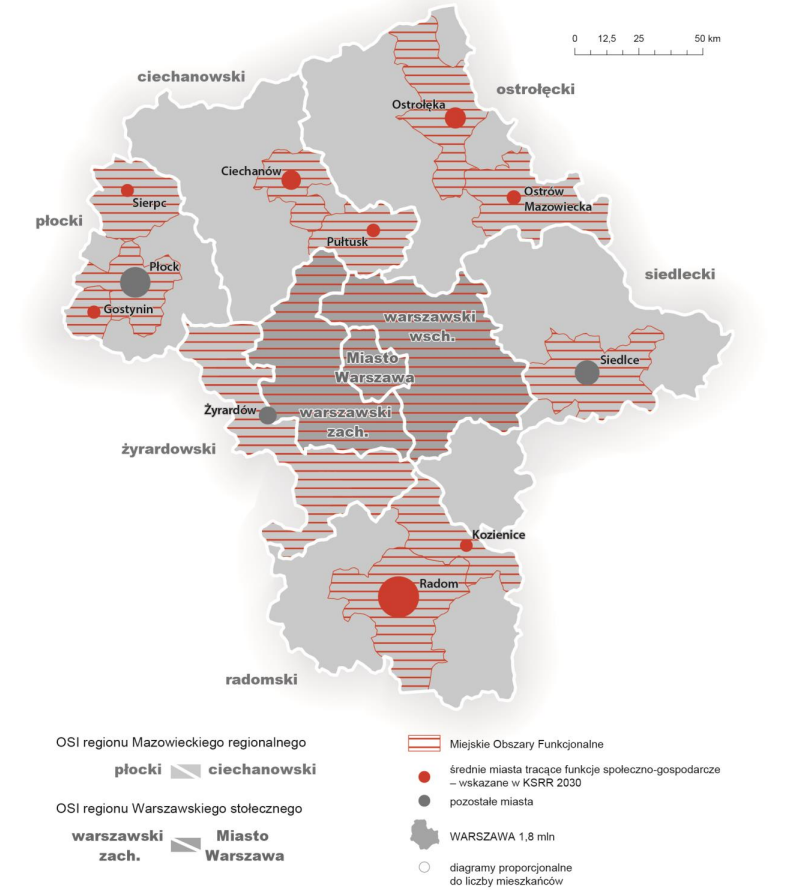 Obszary strategicznej interwencji w strategii województwa mazowieckiego
W Strategii rozwoju województwa mazowieckiego 2030+ (SRWM), przyjętej uchwałą nr 72/22 Sejmiku Województwa Mazowieckiego z dnia 24 maja 2022 r. zidentyfikowano obszary strategicznej interwencji (OSI) z poziomu krajowego (Strategii Odpowiedzialnego Rozwoju [SOR] i Krajowej Strategii Rozwoju Regionalnego 2030 [KSRR]) oraz z poziomu regionalnego.
Na obszarze gminy Grodzisk Mazowiecki nie występują OSI z poziomu krajowego. Na poziomie regionalnym  zostały wyznaczone dwa typy OSI:
problemowe – podregiony NUTS 3, w tym obejmujący obszar gminy Grodzisk Mazowiecki podregion warszawski zachodni.
bieguny wzrostu – miejskie obszary funkcjonalne, w tym obejmujący obszar gminy Grodzisk Mazowiecki miejski obszar funkcjonalny Warszawy (region Warszawski stołeczny) jako istniejący biegun.
Źródło: Strategia rozwoju województwa mazowieckiego 2030
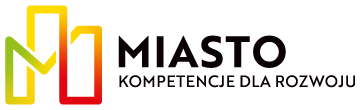 Strategia rozwoju gminy Grodzisk Mazowiecki do 2035
86
Obszary strategicznej interwencji w strategii rozwoju województwa mazowieckiego
Warszawsko-zachodni obszar strategicznej interwencji
Interwencja w ww. OSI zorientowana będzie na wzrost koordynacji rozwoju nowych funkcji, związanych z intensywnym procesem urbanizacji, prowadzącym do powstawania konfliktów przestrzennych i chaosu przestrzennego, w szczególności w zakresie rozwoju oferty inwestycyjnej w podregionie w miejscach o wysokiej atrakcyjności dla lokowania działalności gospodarczej, w sposób nie wywierający negatywnego wpływu na jakość życia mieszkańców i środowisko przyrodnicze. Rozwój mieszkalnictwa i rosnąca koncentracja ludności i firm w podregionie spowoduje potrzebę zapewnienia dostępności infrastruktury społecznej i usług publicznych na odpowiednim poziomie, jak również wydajności infrastruktury komunikacyjnej i komunalnej. 
W tych warunkach działania w OSI skoncentrowana winna być na wskazanych poniżej obszarach: 
budowa, rozbudowa i modernizacja istniejącej infrastruktury komunalnej, a także rozwój sektora ochrony zdrowia, edukacji, opieki senioralnej, które będą decydować o jakości życia w podregionie,
rozwój i poprawę jakości zintegrowanego, niskoemisyjnego transportu zbiorowego, 
ograniczanie negatywnego wpływu rozwoju funkcji osadniczych na środowisko m.in. poprzez rozwój efektywnego systemu gospodarki odpadami i zwiększanie udziału energii pochodzącej z OZE,
umiejętne wykorzystanie walorów środowiskowych w powiązaniu z ochroną najcenniejszych zasobów, 
rozwój skoordynowanej oferty inwestycyjnej i rozwój instytucji otoczenia biznesu,
rozwój strefy okołolotniskowej Centralnego Portu Komunikacyjnego oraz połączeń kolejowego z lotniskiem, 
wdrażanie przyjaznych dla środowiska rozwiązań technologicznych w przedsiębiorstwach,
rozwój skoordynowanej oferty inwestycyjnej, w tym zapewnienie terenów inwestycyjnych i poprawę ich dostępności transportowej.
Strategia rozwoju gminy Grodzisk Mazowiecki do 2035
87
Obszary strategicznej interwencji w strategii rozwoju województwa mazowieckiego
MOF Warszawy – istniejący biegun wzrostu
Warszawa wraz miejskim obszarem funkcjonalnym, obejmującym region NUTS 2 Warszawski stołeczny, pełni funkcję ośrodka metropolitalnego o znaczeniu europejskim. 
Głównym kierunkiem interwencji w ramach OSI będzie dalsze wzmacnianie współpracy metropolitalnej, dla podtrzymania i rozwoju roli obszaru jako istniejącego bieguna wzrostu, zarówno w skali województwa jak i kraju. Sprzyjać temu winny działania skoncentrowane w szczególności na:
rozwoju systemu transportowego metropolitalnego, opartego na transporcie bezemisyjnym i niskoemisyjnym,
budowaniu konkurencyjności na bazie innowacji, cyfryzacji, przemysłów przyszłości, wysoko wykwalifikowanych kadr, przy wykorzystaniu koncentracji funkcji administracyjnych, naukowych, gospodarczych czy transportowych,
wzmacnianiu spójności społecznej,
zapobieganiu nadmiernemu rozlewaniu się miast i urbanizacji terenów otwartych, zwłaszcza przeznaczonych na potrzeby produkcji rolnej,
podnoszeniu jakości życia mieszkańców, w tym dbałość m.in. o dostęp do wysokiej jakości terenów zieleni, poprawę jakości powietrza i niwelowanie nadmiernego hałasu w oparciu o racjonalne planowanie przestrzenne, inwestycje w zieloną i niebieską infrastrukturę, efektywność energetyczną i OZE.
Kierunki działań zaprojektowane w strategii rozwoju gminy Grodzisk Mazowiecki są zgodne z kierunkami działań określonymi przez województwo mazowieckie dla OSI  MOF Warszawy – istniejący biegun wzrostu oraz dla warszawsko-zachodniego OSI.
Strategia rozwoju gminy Grodzisk Mazowiecki do 2035
88
Schemat 7
Lokalne obszary strategicznej interwencji
Lokalne obszary strategicznej interwencji są przejawem zintegrowanego podejścia do planowania i zarzadzania i mają na celu ukierunkowanie działań do konkretnych obszarów i dopasowanie ich do potrzeb i możliwości tych obszarów jak i oczekiwań mieszkańców.
Identyfikacja Obszarów Strategicznej Interwencji kluczowych dla Gminy Grodzisk Mazowiecki jest szczególnie istotna z punktu widzenia prawidłowego planowania działań w gminie i zachowania pełnej spójności pomiędzy dokumentami strategicznymi różnych szczebli.
Zidentyfikowane zasoby gminy oraz wyzwania stojące przed wspólnotą samorządową pozwoliły na określenie w gminie Grodzisk Mazowiecki trzech lokalnych obszarów strategicznej interwencji (Schemat 7).
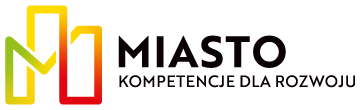 Strategia rozwoju gminy Grodzisk Mazowiecki do 2035
89
Mapa 9
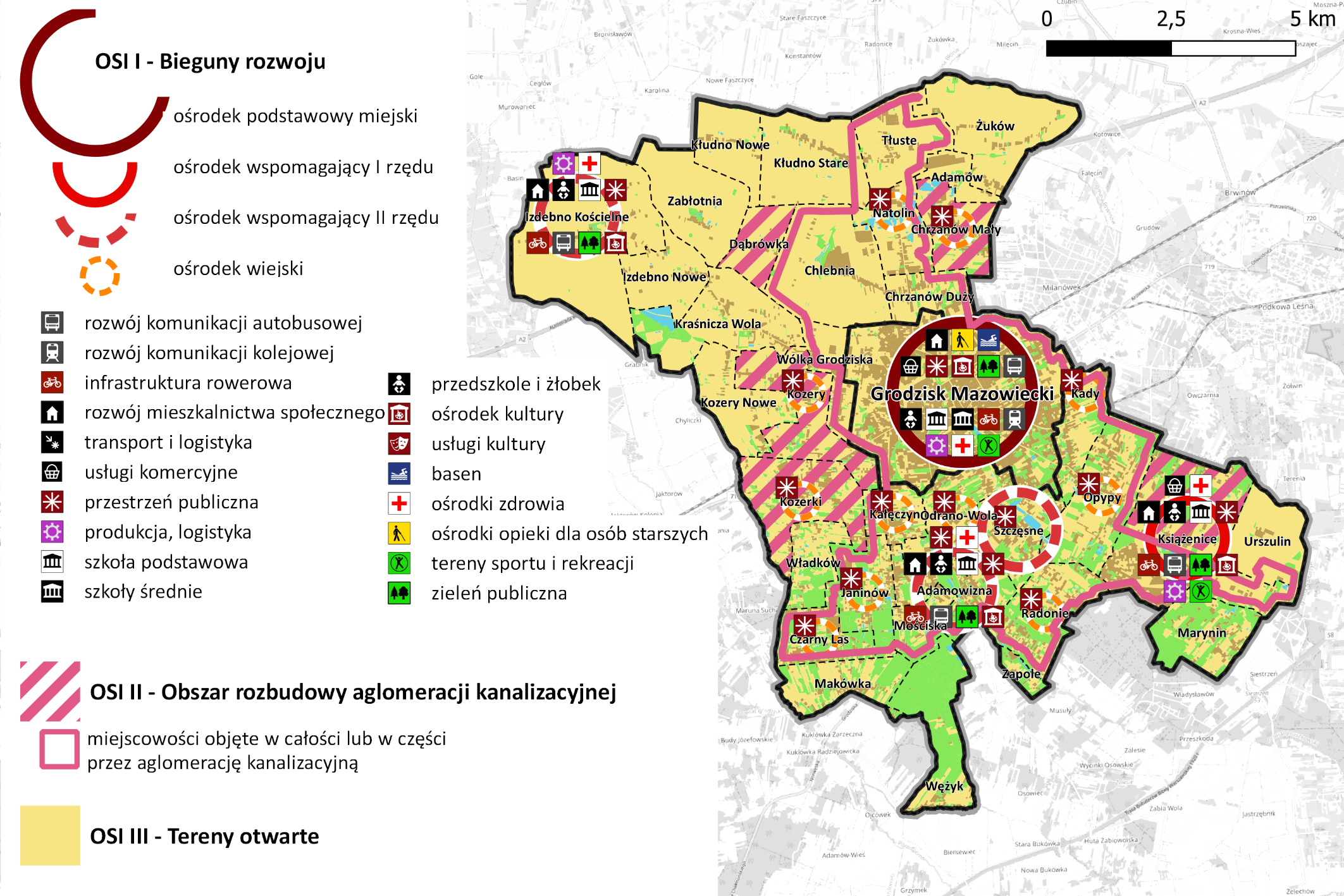 Lokalne obszary strategicznej interwencji
Obszary strategicznej interwencji wyznaczone w gminie Grodzisk Mazowiecki - OSI lokalne (Mapa 9) są terytoriami, do których adresowana ma być polityka rozwoju, ukierunkowana na wywołanie określonych zmian.
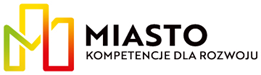 Strategia rozwoju gminy Grodzisk Mazowiecki do 2035
90
Schemat 8
OSI - Bieguny wzrostu
OSI Bieguny wzrostu obejmuje miasto Grodzisk Mazowiecki oraz ośrodki wspomagające (I i II rzędu). 
Kierunki interwencji w ramach OSI Bieguny wzrostu prezentuje Schemat 8.
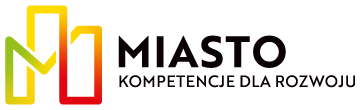 Strategia rozwoju gminy Grodzisk Mazowiecki do 2035
91
OSI - Bieguny wzrostu
I. Poprawa koordynacji i jakości zarządzania przestrzenią poprzez współpracę  samorządu terytorialnego i społeczności lokalnych
Rekomendacje:
Wdrożenie programu szkoleniowo-treningowo-mentorskiego dla kadr w zakresie zadań własnych gminy, w tym zarządzania strategicznego i przestrzennego.
Rozwój współpracy koordynacyjno-projektowej przy przygotowaniu i wdrażaniu koncepcji i planów zagospodarowania przestrzennego w układzie lokalnym i ponadlokalnym.
II. Tworzenie warunków do rozwoju budownictwa mieszkaniowego, w tym porządkowanie ekstensywnie zagospodarowanych struktur zabudowy, wzmacnianie układów usługowych oraz jakości i atrakcyjności przestrzeni publicznych w obszarze centralnym miasta w celu wzmocnienia jego roli w układzie osadniczym i ponadlokalnym oraz budowanie tożsamości miejsca i poczucia lokalnej dumy mieszkańców
Rekomendacje:
Wyłonienie najlepszych koncepcji budowy/rozbudowy/rewitalizacji obszarów miasta oraz ważnych obiektów w drodze konkursów urbanistyczno-architektonicznych.
Przygotowanie projektów zabudowy, rozbudowy lub rewitalizacji, w tym ofert inwestycyjnych dla inwestorów zewnętrznych - mających na celu lepsze wykorzystanie zasobów terenów uzbrojonych oraz poprawę jakości wizerunkowej miasta.
Rozwój budownictwa mieszkaniowego komunalnego, deweloperskiego i społecznego.
Rewitalizacja i uzupełnienie tkanki miejskiej (w tym jej wymiana) w kierunku zwiększenia intensywności zabudowy w ramach uzupełniania kwartałów miasta oraz tworzenia zwartych kwartałów zabudowy śródmiejskiej.
Budowa nowoczesnego centrum hotelowego (biurowo-hotelowo-usługowego).
Strategia rozwoju gminy Grodzisk Mazowiecki do 2035
92
OSI - Bieguny wzrostu
Iii. Modernizacja powiazań transportowych w celu poprawy dostępności ośrodków usługowych w układzie osadniczym, w tym rozwój dróg rowerowych i komunikacji publicznej
Rekomendacje:
Przebudowa układu drogowego miasta w celu odciążenia centrum od ruchu tranzytowego.
Budowa systemu parkingów miejskich oraz centrów przesiadkowych.
Zmiana priorytetów w organizacji ruchu na terenie miasta – pierwszeństwo dla ruchu pieszego, roweru i komunikacji publicznej.
Poprawa dostępności do usług w miejscowościach wspierających.
IV. Poprawa jakości środowiska miejskiego, w tym ograniczenie hałasu i zanieczyszczenia powietrza poprzez ograniczenie niskiej emisji oraz ruchu samochodowego
Rekomendacje:
Podjęcie zdecydowanych działań na rzecz wzrostu odporności miast na zagrożenia związane ze zmianami klimatu.
Wyznaczanie stref bez samochodu lub z ograniczeniami dla ruchu samochodów (np. typu woonerf) szczególnie w centrum miasta, w obrębie prestiżowych przestrzeni publicznych oraz w sąsiedztwie szkół i przedszkoli.
Rozwój systemów miejskich dróg rowerowych i pieszych.
Jakościowa i ilościowa rozbudowa systemu zieleni miejskiej.
Prowadzenie działań zmierzających do likwidacji niskiej emisji, w tym rozwój OZE.
Strategia rozwoju gminy Grodzisk Mazowiecki do 2035
93
OSI - Bieguny wzrostu
V. Poprawa jakości usług, w tym usług publicznych
Rekomendacje:
Poprawa jakości kształcenia w szkołach publicznych na poziomie podstawowym i ponadpodstawowym (wzrost wyników egzaminów po klasie ósmej oraz maturalnych).
Rozwój infrastruktury placówek oświatowych i wyposażenia ukierunkowane na poprawę warunków nauki i wychowania.
Utrzymanie i rozwój kształcenia na poziomie wyższym. 
Dalszy rozwój ilościowy i jakościowy gminnych instytucji kultury – pełnego spektrum społecznego odziaływania od lokalnego po subregionalne.
Wzmocnienie oddziaływania programu rozwoju edukacji kulturalnej i artystycznej na obszar całej gminy i gminy sąsiednie.
Zwiększenie dostępności miejsc w placówkach opiekuńczych i wychowawczych dla dzieci najmłodszych.
Poprawa dostępności i wzrost jakości usług opiekuńczych i senioralnych poprzez rozwój placówek opiekuńczych oraz realizację gminnych programów przeciwdziałania wykluczeniu, marginalizacji i zwalczaniu dysfunkcji w rodzinach.
Poprawa profilaktyki i diagnostyki medycznej poprzez wzrost dostępności do lekarzy specjalistów (tzw. specjalizacja II stopnia).
Wykorzystanie budowy Centralnego Portu Komunikacyjnego do modernizacji obiektów i wyposażenie infrastruktury krytycznej zlokalizowanej na obszarze miasta (szpital, straż pożarna, policja, itp.).
Strategia rozwoju gminy Grodzisk Mazowiecki do 2035
94
OSI - Bieguny wzrostu
VI. Rozwój infrastruktury kulturalnej, sportowej i rekreacyjnej oraz dostosowanie jej do przyszłych standardów i potrzeb 
Rekomendacje:
Rozwój oferty kulturalnej dla różnych grup mieszkańców – zwiększenie potencjału obiektów kultury.
Rozbudowa potencjału treningowego i rekreacyjnego obiektów sportowych. 
Poszerzenie oferty turystycznej, m. in. poprzez uruchomienie nowych atrakcji turystycznych (np. zbiornik w Chlebni).
Ożywienie przestrzeni miejskiej (poprawa jakości przestrzeni publicznej miasta).
Rozwój wielofunkcyjnych przestrzeni publicznych służących integracji społecznej (mniejsze miejscowości) oraz organizacji większych imprez (miasto).
Strategia rozwoju gminy Grodzisk Mazowiecki do 2035
95
OSI – Obszar rozbudowyaglomeracji kanalizacyjnej
Schemat 9
Aglomeracja kanalizacyjna to teren, na którym zaludnienie są wystarczająco skoncentrowane, aby ścieki komunalne były zbierane i przekazywane do oczyszczalni ścieków komunalnych lub do końcowego punktu zrzutu.
OSI Obszar rozbudowy aglomeracji kanalizacyjnej będzie obszarem rozwoju funkcji mieszkaniowych, na którym kształtować się będzie aglomeracja miasta Grodziska Mazowieckiego. 
Kierunki interwencji w ramach OSI Obszar rozbudowy aglomeracji kanalizacyjnej prezentuje Schemat 9.
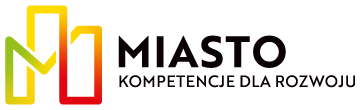 Strategia rozwoju gminy Grodzisk Mazowiecki do 2035
96
OSI - Obszar rozbudowy aglomeracji kanalizacyjnej
I. Dostosowanie zagospodarowania przestrzeni wiejskich do potrzeb związanych z rozwojem kształtującej się aglomeracji miejskiej Grodziska Mazowieckiego 
Rekomendacje:
Poprawa zagospodarowania przestrzennego poszczególnych miejscowości (wskazanie obszaru centrum, rewitalizacje ważnych dla lokalnej społeczności obiektów, wsparcie dla uzupełnienia zabudowy, wsparcie dla rozwoju usług podstawowych).
Planowanie nowych obszarów mieszkalnych i gospodarczych z uwzględnieniem zasad rozwoju zrównoważonego i poszanowaniem przestrzeni.
Modernizacja lub budowa miejsc spotkań dla mieszkańców (świetlice, centra integracji, miejsca rekreacji i wypoczynku, lokalny plac/skwer).
Wsparcie mieszkańców w realizacji działań mających na celu kultywowanie lokalnych tradycji i wzmocnienie tożsamości regionalnej.
Promowanie lokalnej kultury, tradycji historii i dziedzictwa.
Prowadzenie skutecznych działań w zakresie ochrony przyrody i poprawy stanu środowiska.
Rozwój obszarów zielonych, w szczególności terenów zieleni urządzonej. 
Rozwój bazy i oferty kulturalnej, rekreacyjnej i sportowej.
Strategia rozwoju gminy Grodzisk Mazowiecki do 2035
97
OSI - Obszar rozbudowy aglomeracji kanalizacyjnej
II. Poprawa jakości infrastruktury oraz wzmocnienie powiazań funkcjonalnych obszaru 
Rekomendacje:
Zwiększenie dostępności cyfrowej poprzez rozwój infrastruktury telekomunikacyjnej.
Rozwój infrastruktury OZE.
Rozwój i modernizacja infrastruktury technicznej. (wodno-kanalizacyjnej i grzewczej).
Porządkowanie gospodarki wodnej i rozwój retencji.
Zwiększenie poczucia bezpieczeństwa mieszkańców, monitorowanie zagrożeń i klęsk żywiołowych.
Poprawa zarządzania sektorem gospodarki odpadami.
Strategia rozwoju gminy Grodzisk Mazowiecki do 2035
98
OSI - Obszar rozbudowy aglomeracji kanalizacyjnej
III. Zwiększenie aktywności zawodowej mieszkańców poprzez rozwój kompetencji zawodowych oraz przedsiębiorczości, realizacja obiektów wsparcia
Rekomendacje: 
Aktywizacja społeczna i zawodowa mieszkańców obszaru.
Lepsze dostosowanie ofert kształcenia zawodowego do potrzeb miejscowego rynku pracy.
Kształtowanie postaw przedsiębiorczych i innowacyjnych, rozwijanie wiedzy i zdobywanie nowych kwalifikacji przez mieszkańców.
Wsparcie dla rozwoju organizacji grupujących lokalną przedsiębiorczość.
Utworzenie instytucji wspierających rozwój lokalnej przedsiębiorczości: centrum rozwoju przedsiębiorczości, strefa gospodarcza, inkubator przedsiębiorczości, centrum produkcyjno-usługowego, etc.
Wsparcie w zakresie tworzenia, wzmacniania i promowania marek lokalnych.
Wykorzystanie starych zabudowań jako miejsc uruchamiania firm produkcyjnych, działalności edukacyjnych promocyjnych, np. w systemie partnerstwa publiczno-prywatnego.
Szybka ścieżka w zakresie sporządzania planów miejscowych i wydawania decyzji budowlanych.
Strategia rozwoju gminy Grodzisk Mazowiecki do 2035
99
OSI – Tereny otwarte
Schemat 10
OSI Tereny otwarte obejmują pozostały obszar gminy, tj. terytorium gminy  za wyjątkiem OSI - Bieguny wzrostu i OSI- Obszar rozbudowy aglomeracji kanalizacyjnej.
Na obszarze OSI Tereny otwarte, w szczególności na terenach inwestycyjnych położonych na obrzeżach gminy, głównie w części północno-wschodniej, zakłada się przede wszystkim aktywizację działań mających na celu rozwój działalności gospodarczej z naciskiem na sektory gospodarki związanej z funkcjonowaniem CPK oraz opartej na wiedzy.
Kierunki interwencji w ramach OSI Tereny otwarte prezentuje Schemat 10.
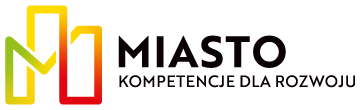 Strategia rozwoju gminy Grodzisk Mazowiecki do 2035
100
OSI – Tereny otwarte
I. Poprawa dostępności transportowej i komunikacyjnej gminy w wymiarze lokalnym, regionalnym i krajowym, w tym relacji z Warszawskim Obszarem Metropolitalnym
Rekomendacje:
Wypracowanie i uruchomienie wieloletniego programu modernizacji układu dróg obszaru w celu poprawy jakości dróg oraz ich pełnej integracji z miejskim systemem drogowym. 
Budowa obwodnic lub obejść miejscowości szczególnie narażonych na ruch tranzytowy.
Wsparcie dla budowy nowoczesnego połączenia drogowego A2 - S8.
Wspieranie działań zmierzających do uporządkowania elementów krajowego i wojewódzkiego układu drogowego stwarzających bariery rozwoju dla przecinanych miejscowości i obszarów.
Budowa zintegrowanej sieci dróg rowerowych, zwiększających dostęp do ośrodków usługowych i szkół jako alternatywy dla przemieszczania się.
Rozwój systemów komunikacji szynowej (tramwaj/szynobus metropolitalny).
Strategia rozwoju gminy Grodzisk Mazowiecki do 2035
101
[Speaker Notes: Ja mam problem z tym slajdem tutaj.]
OSI – Tereny otwarte
II. Rozwój poszczególnych miejscowości obszaru
Rekomendacje:
Analiza potencjałów i ograniczeń wybranych miejscowości, opracowanie koncepcji ich rozwoju, w tym mieszkaniowej. Precyzyjne planowanie zabudowy poszczególnych miejscowości w celu zachowania ich walorów, w szczególności „rozwój do wewnątrz” tj. uzupełnianie i dogęszczanie istniejącej zabudowy.
Analiza walorów turystycznych obszarów oraz określenie kolejności ich aktywizacji.
Przygotowywanie projektów zagospodarowania szczególnie atrakcyjnych obszarów (w tym ofert inwestycyjnych) - mających na celu poprawę atrakcyjności inwestycyjnej poszczególnych miejscowości oraz jak najlepsze wykorzystanie  ich zasobów z uszanowaniem wymagań ochrony środowiska.
Promocja lokalnych wartości krajobrazu, lokalnych form zabudowy i zagospodarowania, lasów i zieleni terenów otwartych.
III. Tworzenie sprzyjających warunków do organizacji nowych lub poszerzenia/przebranżowienia istniejących aktywności gospodarczej
Rekomendacje:
Wyznaczenie nowych obszarów rozwoju przedsiębiorczości, w szczególności dla logistyki i magazynowania.
Poprawa infrastruktury technicznej obsługującej lokalną przedsiębiorczość.
Wsparcie dla rozwoju aktywności gospodarczych związanych z budowanym CPK.
Wsparcie dla producentów wykorzystujących lokalne zasoby rolnicze i przyrodnicze.
Wsparcie dla lokalizacji nowych jednostek OZE.
Strategia rozwoju gminy Grodzisk Mazowiecki do 2035
102
OSI – Tereny otwarte
Iv. Współpraca i wsparcie dla działań zmierzających do maksymalnego zachowania dotychczasowych walorów środowiskowych obszaru
Rekomendacje:
Wsparcie dla działań zmierzających do zachowania oraz poprawy walorów krajobrazowych obszaru. 
Ochrona obszaru przed wszelkimi działaniami pogarszającymi stan środowiska naturalnego.
Prowadzenie działań na rzecz zwiększenia bioróżnorodności obszaru.
Zachowywanie terenów otwartych, z zakazem zabudowy np. strefy produkcji rolnej z zakazem zabudowy.
Wsparcie dla stosowania różnych prawnie dopuszczalnych rozwiązań w zakresie umożliwienia dostępności do infrastruktury, w tym komunalnej.
Poprawa dostępności do usług (w szczególności usług publicznych) poprzez ich przybliżenie (miejscowości wspierające) oraz rozwój komunikacji publicznej.
Strategia rozwoju gminy Grodzisk Mazowiecki do 2035
103
Część wdrożeniowa strategii
Rozdział zawiera opis systemu realizacji strategii, w tym wytyczne do sporządzania dokumentów wykonawczych, a także opis ram finansowych i źródeł finansowania
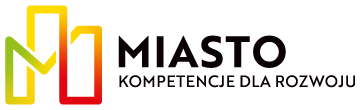 Strategia rozwoju gminy Grodzisk Mazowiecki do 2035
104
System realizacji strategii
Schemat 11
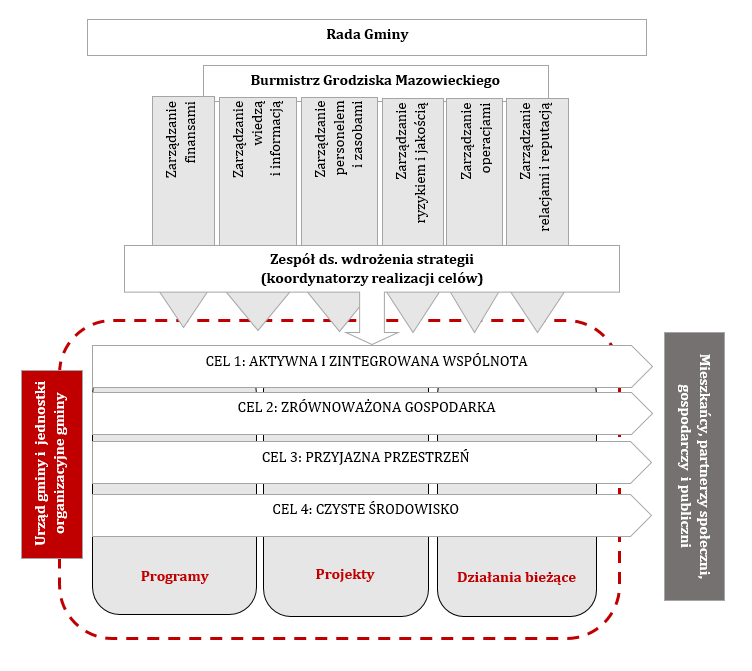 Realizacja strategii będzie oparta o podejście procesowe (Schemat 11). 
Realizacja każdego celu strategicznego będzie stanowiła osobny proces strategiczny, który będzie zaprojektowany i uzgodniony oraz wypełniany przez programy (zbiory projektów) oraz projekty, w tym strategiczne i działania bieżące. 
Każdy z procesów strategicznych będzie miał właściciela -pracownika urzędu gminy na stanowisku kierowniczym, powołanego przez Burmistrza Grodziska Mazowieckiego, który wejdzie w skład zespołu ds. wdrożenia strategii.
Procesy planowania i wykonywania strategii (poszczególnych celów) będą skorelowane z procesami zarządczymi, w tym kontroli zarządczej oraz procesami operacyjnymi, prowadzonymi przez poszczególne jednostki i komórki organizacyjne, także z założeniem współpracy partnerskiej i projektowej z podmiotami zewnętrznymi, publicznymi, społecznymi i prywatnymi.
Strategia rozwoju gminy Grodzisk Mazowiecki do 2035
105
Zespół ds. wdrażania strategii
Za realizację Strategii odpowiedzialny będzie Burmistrz Grodziska Mazowieckiego, którego we wdrożeniu strategii będzie wspierał  zespół ds. wdrażania strategii. 
Zespół ds. wdrażania strategii rozwoju gminy Grodzisk Mazowiecki, zostanie powołany zarządzeniem burmistrza, a w jego skład wejdą właściciele 4 procesów strategicznych - osoby pełniące funkcje kierownicze w Urzędzie Miasta lub jednostkach organizacyjnych gminy. 
Burmistrz Grodziska Mazowieckiego będzie kierownikiem zespołu ds.. wdrażania strategii. Funkcję taką może pełnić również inna osoba, upoważniona przez  Burmistrza Grodziska Mazowieckiego. 
Każdy właściciel procesu strategicznego  będzie współpracował z koordynatorami programów, kierownikami projektów oraz kierownikami komórek organizacyjnych urzędu miasta oraz gminnych jednostek organizacyjnych lub komunalnych osób prawnych wspierających realizację celu strategicznego, odpowiedzialnych za funkcjonowanie usług społecznych, usług komunalnych, rozwój przedsiębiorczości i inwestycji, rozwój przestrzenny, ochronę środowiska, komunikację i promocję. Właściciel procesu strategicznego będzie odpowiadał za monitoring procesu.



Podstawową formą współpracy między właścicielami procesów strategicznych a ww. osobami będą doraźnie tworzone zespoły zadaniowe. W skład takich zespołów będą mogli wchodzić eksperci zewnętrzni. 
Zespół ds. wdrażania strategii będzie pracował w trybie bieżącym. Spotkania zespołu organizowane będą zwoływane w miarę potrzeby, ale nie rzadziej niż 2 razy do roku. Spotkania będzie zwoływał kierownik ds. wdrażania strategii. Spotkania obligatoryjne (przed złożeniem raportu o stanie gminy i przed przyjęciem uchwały budżetowej na rok następny) będą miały na celu pogłębioną analizę stanu wdrażania strategii oraz wypracowanie zaleceń dotyczących prowadzenia działań i aktualizacji strategii i procesów strategicznych. Na spotkaniu przed przyjęciem raportu o stanie gminy każdy z właścicieli procesów strategicznych przedstawi raport z realizacji strategii (analizę wskaźników realizacji strategii).
Realizacja strategii będzie wspierana przez system komunikacji wewnętrznej i zewnętrznej. Komunikacja wewnętrzna będzie wspierała koordynację działań urzędu miasta, jednostek organizacyjnych gminy i spółek komunalnych prowadzonych w ramach procesów, programów i projektów.
Komunikacja zewnętrza będzie ukierunkowana promocyjno-informacyjnie i będzie jednym z kluczowych elementów budowania marki gminy, jako wspólnoty konsekwentnie i skutecznie działającej na rzecz wypełniania wizji jej rozwoju.
Strategia rozwoju gminy Grodzisk Mazowiecki do 2035
106
Dokumenty wykonawcze do strategii
Realizację polityki rozwoju gminy zapewniają: strategia rozwoju, studium uwarunkowań i kierunków zagospodarowania przestrzennego (od 2026 r. – plan ogólny gminy), wieloletnia prognoza finansowa, a także dokumenty o charakterze operacyjno-wykonawczym (programy, plany) i budżet.
Dokumentami wykonawczymi do strategii rozwoju gminy są:
Programy – dokumenty o charakterze operacyjno-wdrożeniowym, których opracowanie jest obligatoryjne (wynika z przepisów prawa) lub fakultatywne (zależne od woli gminy, np. Wieloletni Plan Inwestycyjny, polityka senioralna). Szczególnym rodzajem programów są programy rozwoju (dokumenty, o których mowa w art. 17 ust. 1 ustawy z dnia 06.12.2006 r. o zasadach prowadzenia polityki rozwoju, uchwalane przez organ stanowiący gminy czyli dokumenty realizujące cele zawarte w strategii rozwoju oraz programy wieloletnie, o których mowa w ustawie o finansach publicznych).
Plany roczne – dokumenty o charakterze operacyjno-wdrożeniowym, uchwalane na okres 1 roku, stanowiące podstawę dla opracowania budżetu rocznego gminy.

Wszystkie dokumenty wykonawcze będą podlegały rewizji i aktualizacji z uwzględnieniem postanowień zawartych w strategii jako dokumencie nadrzędnym. 
Uchwalenie strategii rozwoju oraz  jej aktualizacja  będzie powodowała konieczność przeglądu i ewentualnej aktualizacji dokumentów wykonawczych. 
Za przegląd i zgłoszenie potrzeby aktualizacji dokumentów wykonawczych do strategii i innych dokumentów zapewniających realizację polityki rozwojowej gminy będą odpowiedzialni właściciele procesów strategicznych w zakresie nadzorowanych przez siebie procesów strategicznych.
Strategia rozwoju gminy Grodzisk Mazowiecki do 2035
107
Wytyczne do sporządzania dokumentów wykonawczych
Schemat 12
Postanowienia, cele i działania wskazane w dokumentach wykonawczych będą powiązane z odpowiednimi celami strategicznymi, celami operacyjnymi i kierunkami działań lub będą je realizować. 
Dokumenty zapewniające realizację polityki rozwoju, tj.  plany ogólne, wieloletnia prognoza finansowa, programy: obligatoryjne i fakultatywne, w tym programy rozwoju, plany roczne i budżet gminy powinny być wzajemnie skorelowane i spójne z polityką rozwojową Gminy, określoną w strategii. 
Strategia i programy wieloletnie powinny być podstawą do określenia wieloletnich przedsięwzięć inwestycyjnych w wieloletniej prognozie finansowej Gminy.
Akty prawa miejscowego oraz przepisy wewnętrzne regulujące zasady działania gminnych jednostek organizacyjnych i spółek komunalnych powinny uwzględniać cele i kierunki rozwoju określone w strategii.
Wytyczne do sporządzania dokumentów wykonawczych prezentuje Schemat 12.
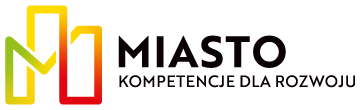 Strategia rozwoju gminy Grodzisk Mazowiecki do 2035
108
Monitoring________________________
Monitoring polega na zbieraniu informacji i analizowaniu wskaźników realizacji celów operacyjnych i strategicznych (wskazanych w Tabeli wskaźników realizacji działań).
Monitoring zostanie zorganizowany i będzie nadzorowany przez właściciela właściwego procesu strategicznego
Wyniki monitoringu będą uwzględniane w procesie ewaluacji strategii, ale również przy tworzeniu budżetu gminy, wieloletniej prognozy finansowej, wieloletniego planu inwestycyjnego, a także przy wprowadzaniu zmian do tych dokumentów.
Wyniki monitoringu, w tym w szczególności wartość wskaźników realizacji celów operacyjnych i strategicznych oraz poziom ich zmiany w stosunku do roku/okresu poprzedniego będą prezentowane corocznie w „Raporcie o stanie gminy”.
Cel: uzyskanie informacji o stopniu wdrożenia strategii i rezultatach krótkookresowych podejmowanych działań (tj. realizacji programów rozwoju, projektów, planów, działań operacyjnych), zmierzających do wdrożenia strategii.
Częstotliwość: na bieżąco
Podmiot odpowiedzialny: właściciel procesu strategicznego w odniesieniu do celu strategicznego, którego wdrażanie nadzoruje
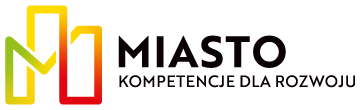 Strategia rozwoju gminy Grodzisk Mazowiecki do 2035
109
Ewaluacja________________________
Polegać będzie na ocenie trafności, skuteczności, efektywności oraz użyteczności realizowanych działań.
Ewaluacja będzie dokonywana na podstawie:
informacji i danych zebranych w procesie monitoringu, 
okresową (co dwa lata) diagnozę i ocenę sytuacji społecznej, gospodarczej, środowiskowej, przestrzennej i instytucjonalnej gminy,
okresową analizę czynników zewnętrznych wpływających na rozwój gminy i zmian w tym zakresie,
okresową rewizję zgodności strategii rozwoju ze strategiami wyższego rzędu – strategią rozwoju ponadlokalnego (strategią aglomeracji warszawskiej lub inną strategią rozwoju ponadlokalnego uchwaloną przez gminę lub związek albo stowarzyszenie komunalne, których członkiem jest Grodzisk Mazowiecki) lub strategią rozwoju województwa mazowieckiego
W proces ewaluacji powinny zostać zaangażowani mieszkańcy oraz partnerzy społeczni i gospodarczy 
Wyniki ewaluacji zostaną będą odzwierciedlane w raporcie ewaluacyjnym lub „Raporcie o stanie gminy”
Cel: uzyskanie informacji o efektach podejmowanych działań i konieczności aktualizacji strategii
Częstotliwość: co 2 lata
Podmiot odpowiedzialny: powołany przez burmistrza Grodziska Mazowieckiego osoba lub zespół osób
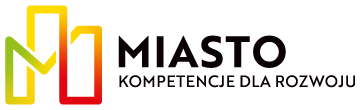 Strategia rozwoju gminy Grodzisk Mazowiecki do 2035
110
Aktualizacja strategii rozwoju
Schemat 13
W celu dostosowania się do zmieniającej się sytuacji społeczno-gospodarczej, zmiany okoliczności i czynników mających istotny wpływ na realizację celów strategicznych, strategia rozwoju będzie poddawana aktualizacji, w czasie i zakresie proponowanym przez Zespół ds. wdrażania strategii.
Aktualizacji strategii będzie dokonywał Zespół ds. wdrażania strategii, na podstawie wyników ewaluacji strategii we współpracy z grupami zadaniowymi, w skład których będą wchodziły osoby właściwe w sprawach społecznych, gospodarczych, przestrzennych, ochrony środowiska, organizacyjnych, promocji oraz inne osoby (w szczególności. przedstawiciele społeczności lokalnej, eksperci zewnętrzni).
Projekt zaktualizowanej strategii będzie podlegał konsultacjom społecznym i będzie przyjmowany przez organ stanowiący gminy.
Proces aktualizacji strategii prezentuje Schemat 13.
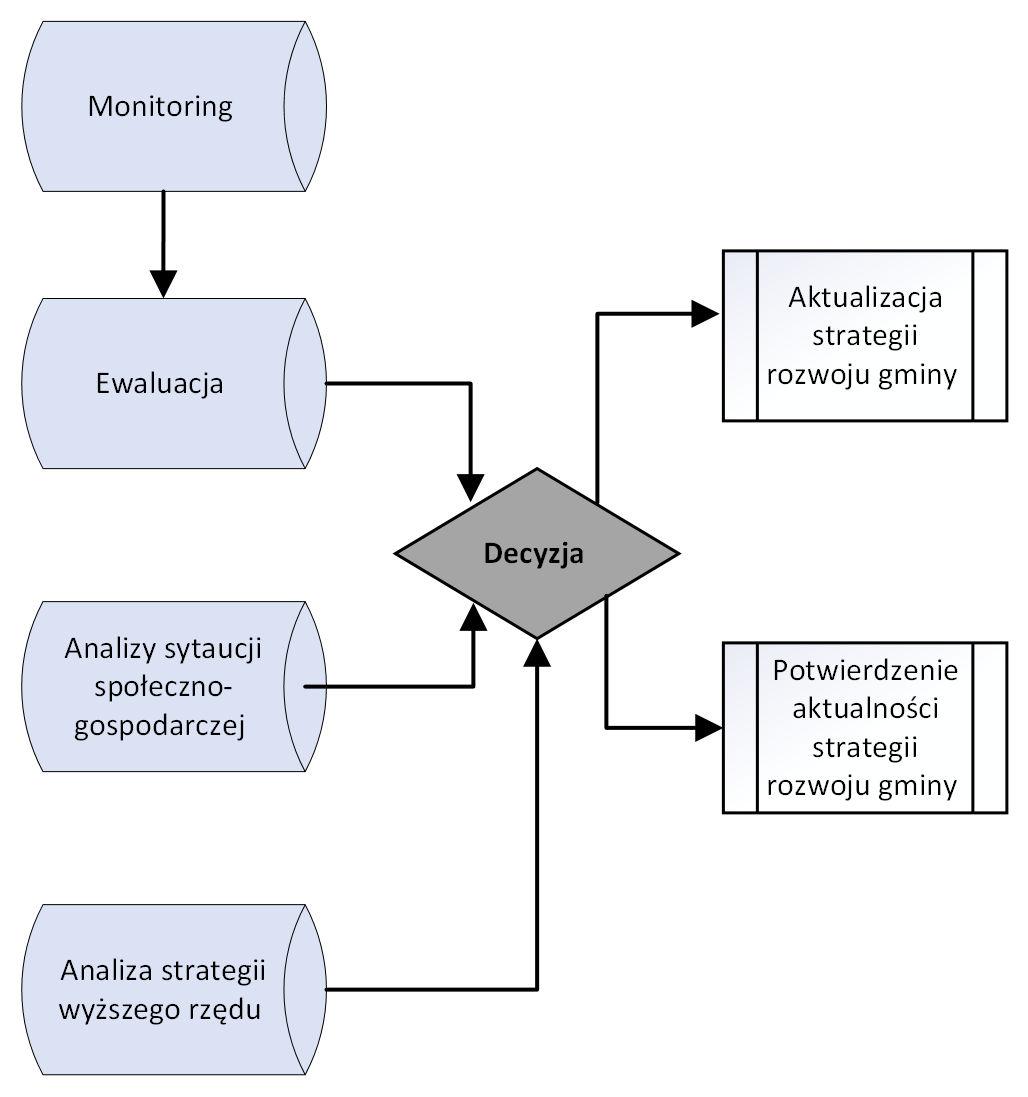 Źródło: opracowanie własne
Strategia rozwoju gminy Grodzisk Mazowiecki do 2035
111
Ramy finansowe
Działania mające na celu realizację strategii rozwoju (tj. działania operacyjne, programy, projekty, w tym strategiczne) będą finansowane ze środków własnych gminy oraz ze środków zewnętrznych (zwrotnych i bezzwrotnych). 
Przewiduje się, że budżet na realizację działań gminy w okresie 2025-2030 wyniesie 2.622 ml zł.
Dostępne środki finansowe z budżetu  gminy zostaną przeznaczone na:
realizację działań operacyjnych i rozwojowych w wymiarze społecznym –w wysokości 70% dostępnych środków 
realizację działań operacyjnych i rozwojowych  w wymiarze środowiskowym – w wysokości 15% dostępnych środków 
realizację działań operacyjnych i rozwojowych w wymiarze przestrzennym – w wysokości 10% dostępnych środków 
realizację działań operacyjnych i rozwojowych w wymiarze gospodarczym – w wysokości 5% dostępnych środków. 
Rzeczywista wysokość środków przeznaczonych na realizację działań w ww. wymiarach będzie zależała od tempa realizacji celów strategicznych i wysokości środków zewnętrznych bezzwrotnych pozyskanych na finansowanie działań gminy.
Wykres 1
Strategia rozwoju gminy Grodzisk Mazowiecki do 2035
112
Źródła finansowania
Podstawowymi instrumentami wdrażania strategii rozwoju gminy Grodzisk Mazowiecki  do 2035 r. będą:
budżety pozostałych jednostek samorządu terytorialnego, na zasadzie umów;
wieloletnia prognoza finansowa;
budżety innych podmiotów zaangażowanych w realizację Strategii.

Strategia rozwoju gminy Grodzisk Mazowiecki  do 2035 r.  będzie finansowana z różnych źródeł, w tym:
budżetu Państwa, funduszy celowych i innych środków publicznych, 
środków z funduszy Unii Europejskiej oraz innych państw lub organizacji i instytucji, 
budżetu gminy (środki własne),
wkładu prywatnego, w tym wnoszonego w formie partnerstwa publiczno-prywatnego (PPP), 
pożyczek i kredytów. 
Istotne źródło finansowania działań gminy Grodzisk Mazowiecki  w ramach celów strategicznych będą stanowić środki zewnętrzne: krajowe i zagraniczne.
Wskazane źródła i instrumenty finansowania zewnętrznego nie zamykają katalogu instrumentów możliwych do wykorzystania w finansowaniu przedsięwzięć realizowanych przez gminę Grodzisk Mazowiecki. Przedstawiają one jedynie potencjalny katalog mechanizmów możliwych do zastosowania, który będzie podlegał weryfikacji i doprecyzowaniu podczas działań zmierzających do realizacji strategii.
ŚRODKI ZEWNĘTRZNE 
Europejski Fundusz Rozwoju Regionalnego,
Europejski Fundusz Społeczny+,
Fundusz Spójności,
Fundusz na rzecz Sprawiedliwej Transformacji 
Europejski Fun­dusz Morski, Rybacki i Akwakultury,
inne fundusze. 
 
Środki pochodzące z Unii Europejskiej dystrybuowane będą w ramach programów operacyjnych zarządzanych z poziomu krajowego lub regionalnego, w tym w ramach programów:
Fundusze Europejskie dla Nowoczesnej Gospodarki 2021-2027,
Program Fundusze Europejskie na Infrastrukturę, Klimat, Środowisko 2021-2027,
Fundusze Europejskie dla Mazowsza na lata 2021-2027.

Istotnym instrumentem finansowania Strategii rozwoju gminy Grodzisk Mazowiecki może być  Krajowy Plan Odbudowy 2021-2026
Strategia rozwoju gminy Grodzisk Mazowiecki do 2035
113
Spójność z dokumentami wyższego rzędu
Rozdział opisuje spójność strategii rozwoju gminy ze strategiami wyższego rzędu (strategiami na szczeblu wojewódzkim i krajowym) oraz strategiami stanowiącymi element polityki terytorialnej województwa mazowieckiego.
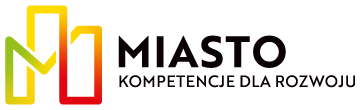 Strategia rozwoju gminy Grodzisk Mazowiecki do 2035
114
Spójność z dokumentami wyższego rzędu
Strategia rozwoju gminy Grodzisk Mazowiecki do 2035 r. jest spójna ze strategiami wyższego rzędu (strategiami na szczeblu wojewódzkim i krajowym) oraz strategiami stanowiącymi element polityki terytorialnej województwa mazowieckiego.
Cele strategiczne określone w strategii rozwoju gminy Grodzisk Mazowiecki pozostają zgodne z założeniami głównych polityk unijnych, krajowych i regionalnych, dotyczących perspektywy 2021 – 2030 określonych w dokumentach i programach strategicznych ww. szczebli, a w szczególności z założeniami:
Długookresowej Strategii Rozwoju Kraju. Polska 2030,
Strategii na rzecz Odpowiedzialnego Rozwoju do roku 2020 (z perspektywą do 2030 r.),
Krajowej Strategii Rozwoju Regionalnego 2030,
Strategii Rozwoju Województwa Mazowieckiego 2030+.
a także z dokumentami kształtującymi rozwój powiatu grodziskiego (Strategia rozwoju powiatu grodziskiego  na lata 2021-2027) i aglomeracji warszawskiej (Strategia Zintegrowanych Inwestycji Terytorialnych dla metropolii warszawskiej 2021-2027+, Plan zrównoważonej mobilności miejskiej dla metropolii warszawskiej 2030+).

Cele strategiczne wskazane w strategii rozwoju gminy wpisują się także w wymiar terytorialny polityki rozwoju określony zarówno na poziomie europejskim, krajowym jak i regionalnym. 
Cele strategiczne gminy bezpośrednio wpływają na zapewnienie zrównoważonego rozwoju oraz odpowiadają na wyzwania rozwojowe określone w polityce terytorialnej województwa mazowieckiego i krajowej.
Strategia rozwoju gminy Grodzisk Mazowiecki do 2035
115
Spójność z dokumentami wyższego rzędu
Tabela 11
Strategia rozwoju gminy Grodzisk Mazowiecki do 2035
116
Spójność z dokumentami wyższego rzędu
Strategia rozwoju gminy Grodzisk Mazowiecki do 2035
117
Spójność z innymi dokumentami strategicznymi
Tabela 12
Strategia rozwoju gminy Grodzisk Mazowiecki do 2035
118
Spis map i tabel
Mapa 1 – Podział administracyjny gminy 
Mapa 2 - Położenie gminy na obszarze województwa mazowieckiego 
Mapa 3 – Model struktury funkcjonalno-przestrzennej - struktura sieci osadniczej wraz z rolą i hierarchią jednostek osadniczych
Mapa 4 - Model struktury funkcjonalno-przestrzennej - system powiązań przyrodniczych
Mapa 5 - Model struktury funkcjonalno-przestrzennej - główne korytarze i elementy sieci transportowych (w tym pieszych i rowerowych), 
Mapa 6 - Model struktury funkcjonalno-przestrzennej - główne elementy infrastruktury technicznej
Mapa 7 - Model struktury funkcjonalno-przestrzennej - główne elementy infrastruktury społecznej
Mapa 8 – Obszary strategicznej interwencji w strategii województwa mazowieckiego 
Mapa 9 – Lokalne obszary strategicznej interwencji 
Tabela 1 – Trendy globalne
Tabela 2 - Cele strategiczne, cele operacyjne i kierunki działania w wymiarze społecznym 
Tabela 3 – Cele strategiczne, cele operacyjne i kierunki działania w wymiarze gospodarczym
Tabela 4 – Cele strategiczne, cele operacyjne i kierunki działania w wymiarze środowiskowym  
Tabela 5 – Cele strategiczne, cele operacyjne i kierunki działania w wymiarze przestrzennym
Tabela 6 – Wskaźniki realizacji wizji 
Tabela 7 - Wskaźniki realizacji celów w wymiarze społecznym 
Tabela 8 - Wskaźniki realizacji celów w wymiarze gospodarczym 
Tabela 9 - Wskaźniki realizacji celów w wymiarze przestrzennym 
Tabela 10 - Wskaźniki realizacji celów w wymiarze środowiskowym  
Tabela 11 – Spójność strategii z dokumentami wyższego rzędu 
Tabela 12 – Spójność strategii z innymi dokumentami strategicznymi
Strategia rozwoju gminy Grodzisk Mazowiecki do 2035
119
Spis schematów i wykresów
Schemat 1 – Obszary diagnostyczne 
Schemat 2 – Czynniki zewnętrzne wpływające na rozwój gminy 
Schemat 3 - Logika interwencji strategicznej 
Schemat 4 – Komplementarność celów strategicznych 
Schemat 5 – Struktura celów
Schemat 6 – Rezultaty długookresowe i średniookresowe 
Schemat 7 – Lokalne obszary strategicznej interwencji 
Schemat 8 – Kierunki interwencji w ramach OSI Bieguny wzrostu
Schemat 9 – Kierunki interwencji w ramach OSI Obszar rozbudowy aglomeracji kanalizacyjnej 
Schemat 10 – Kierunki interwencji w ramach OSI Tereny otwarte 
Schemat 11 – Proces wdrażania strategii 
Schemat 12 – Wytyczne do sporządzanie dokumentów wykonawczych 
Schemat 13 – Proces aktualizacji strategii 
Wykres 1 – Ramy finansowe podziału środków pomiędzy cele strategiczne
Strategia rozwoju gminy Grodzisk Mazowiecki do 2035
120
Urząd Miejski w Grodzisku Mazowieckim_________________________________________
Adres ul. T. Kościuszki 12a05-825 Grodzisk Mazowiecki
Telefon 22 755 55 34, 22 755 20 16Email urzad@grodzisk.plAdres www. https://grodzisk.pl





Wszystkie wykorzystane w strategii ikony pobrano ze strony Freepik | Twórz wspaniałe projekty jeszcze szybciej
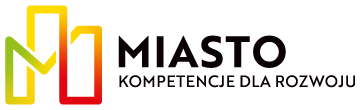 Strategia rozwoju gminy Grodzisk Mazowiecki do 2035
121